The Tang Hall Local History GroupPresents
Notes on Local Life
Aspects of local notes, property sales and
Local properties
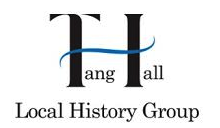 Avril Webster notes on Heworth
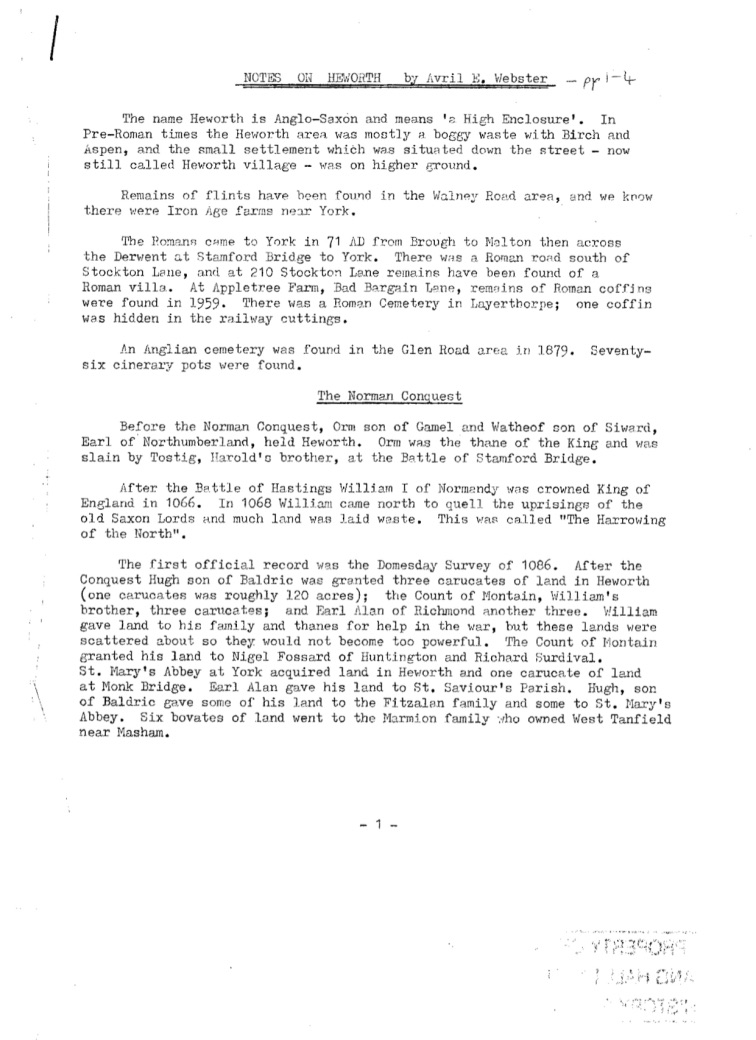 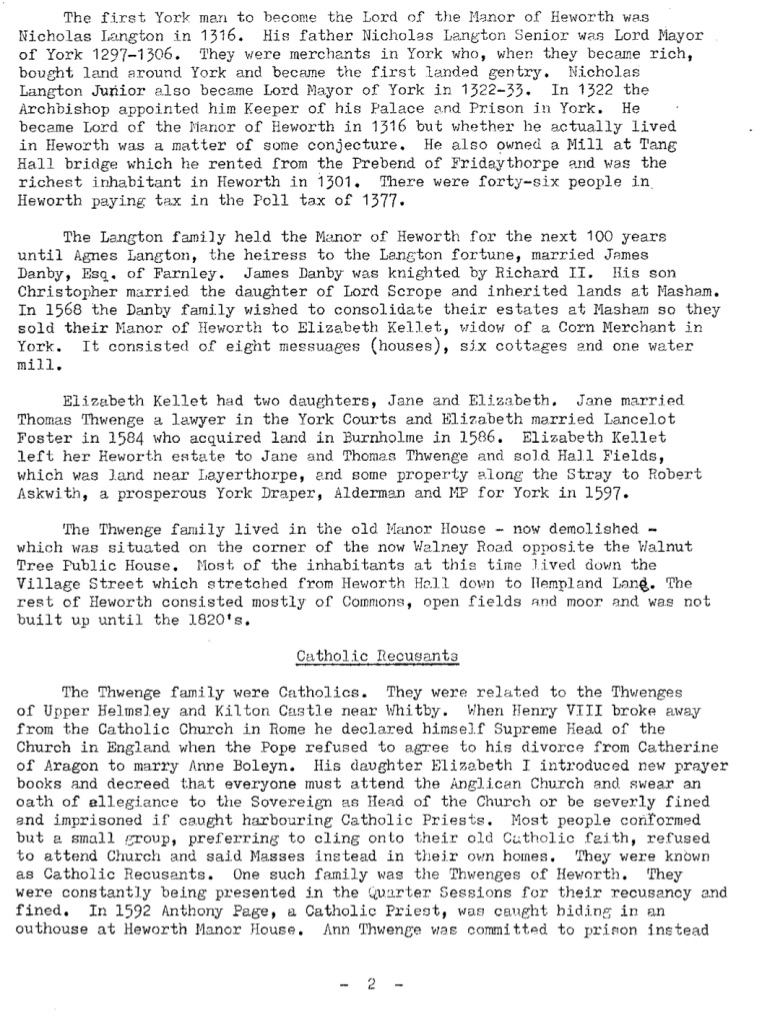 Avril Webster notes on Heworth
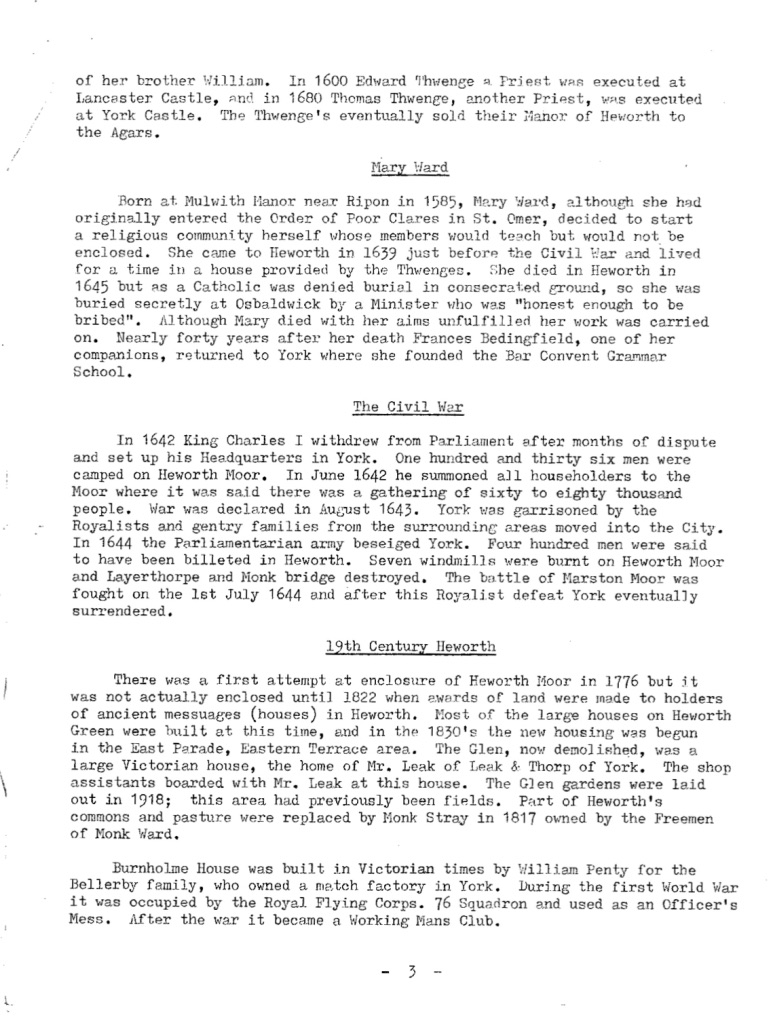 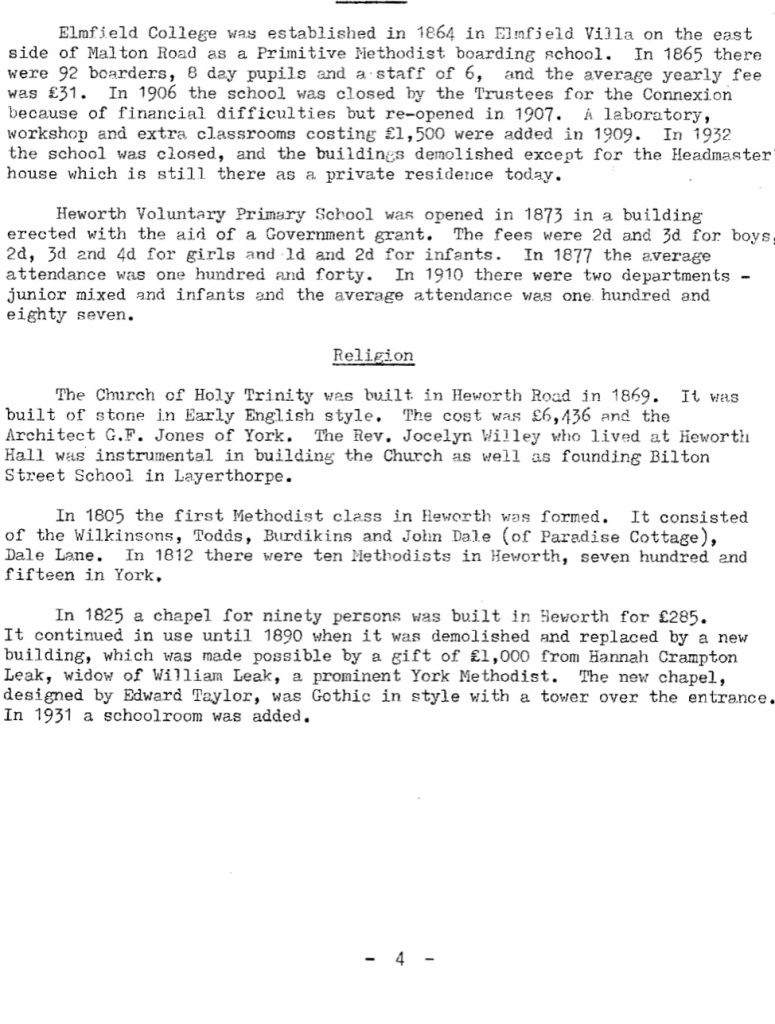 The History of Bad Bargain Lane
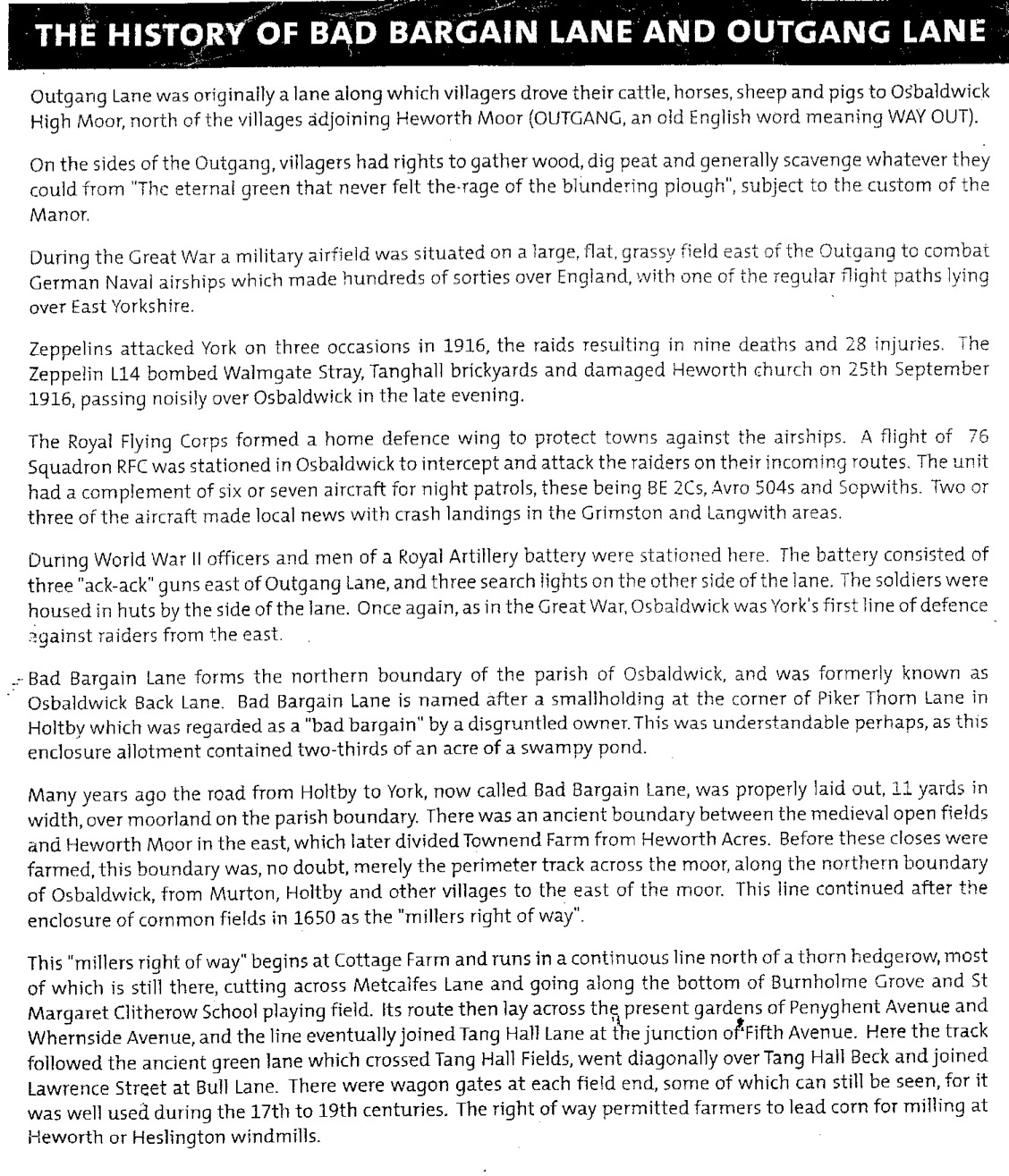 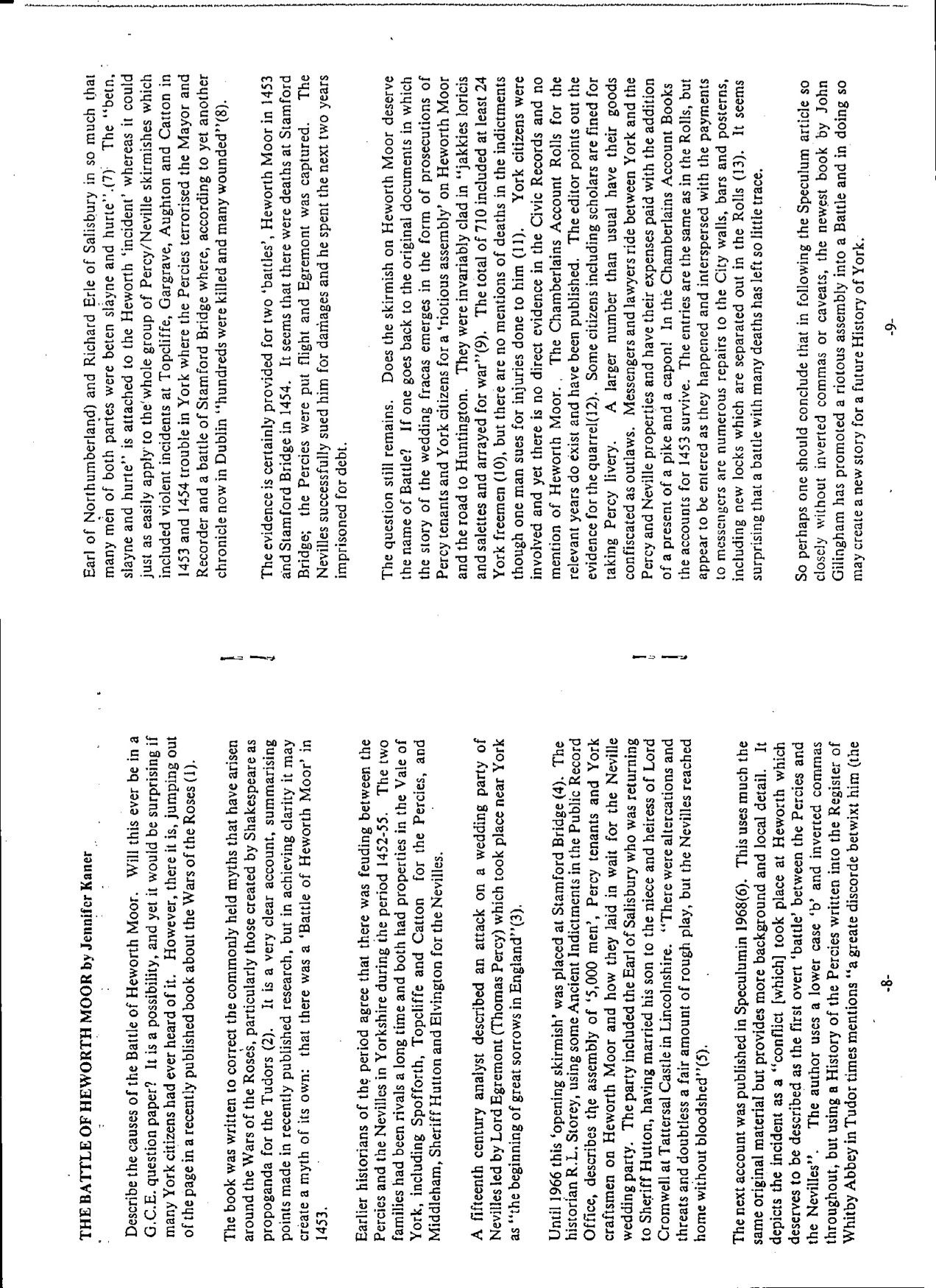 The Battle of Heworth Moor
Charlotte Blanche Starkey
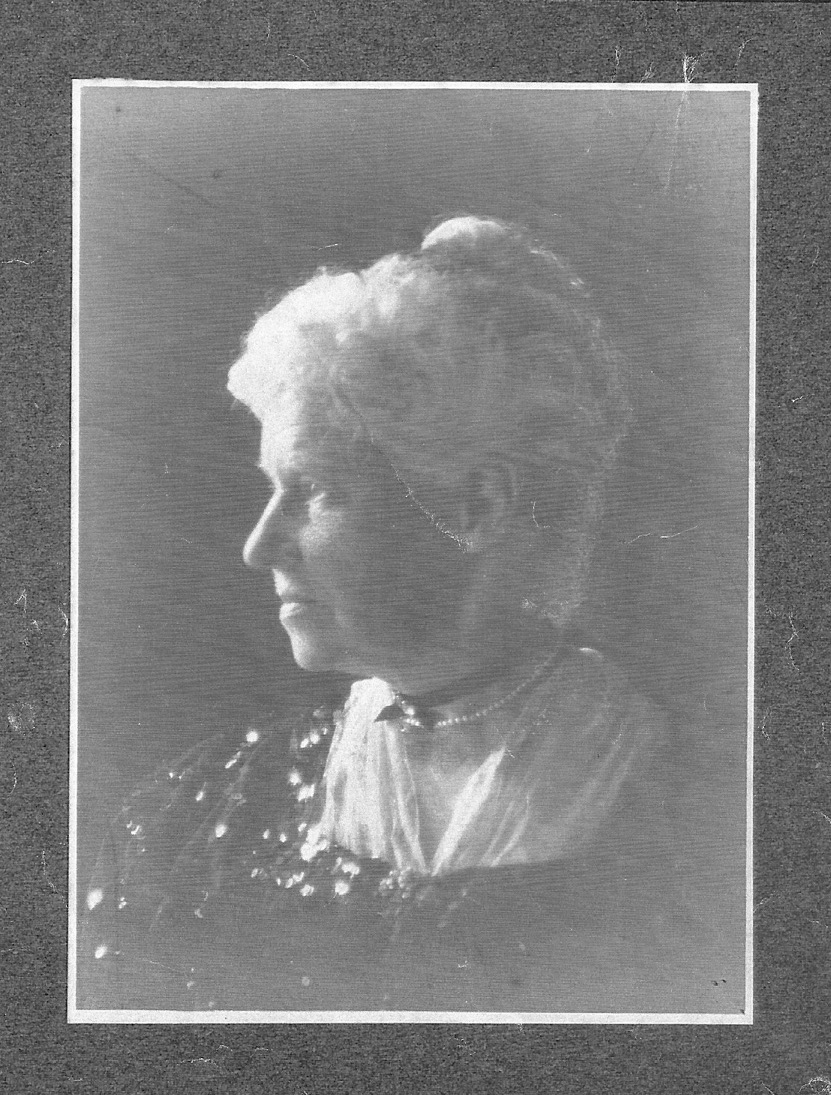 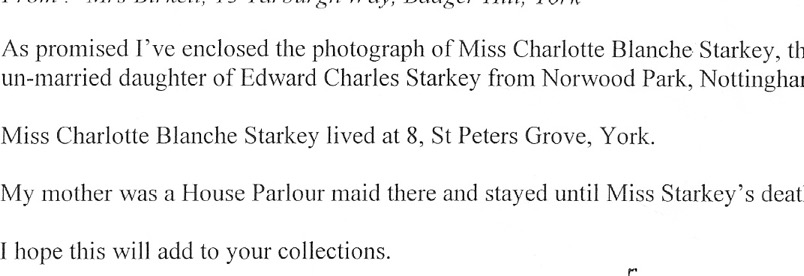 Heworth Golf Club
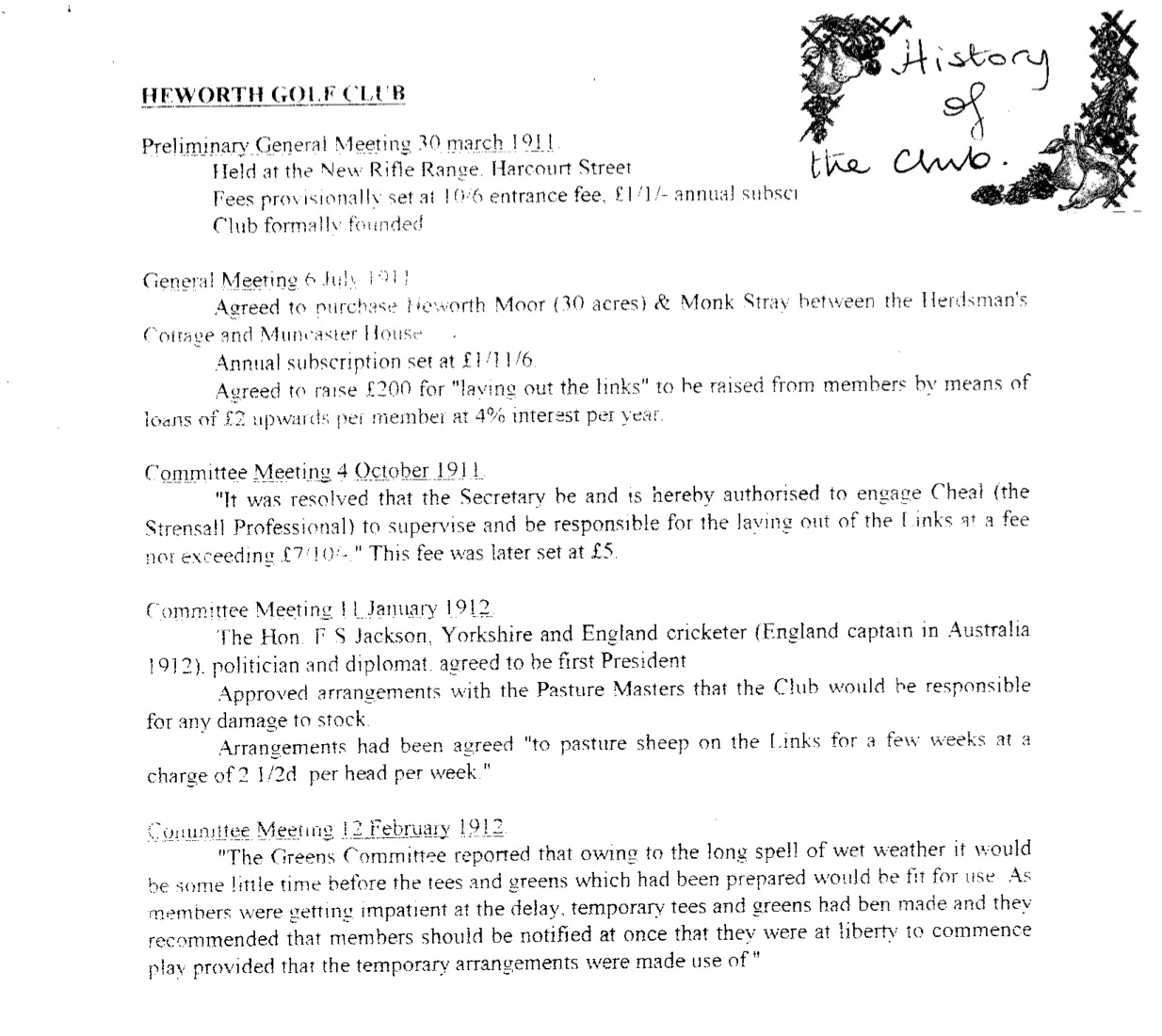 The Sale of Heworth Hall
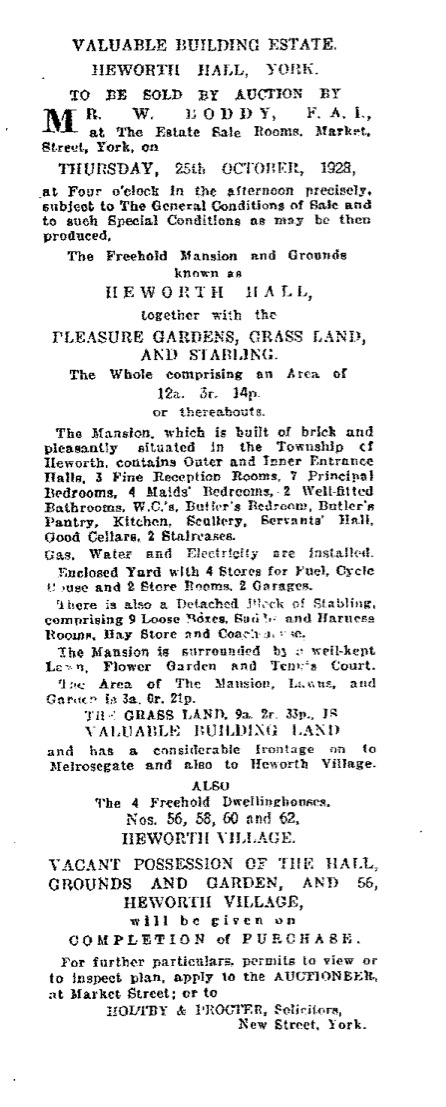 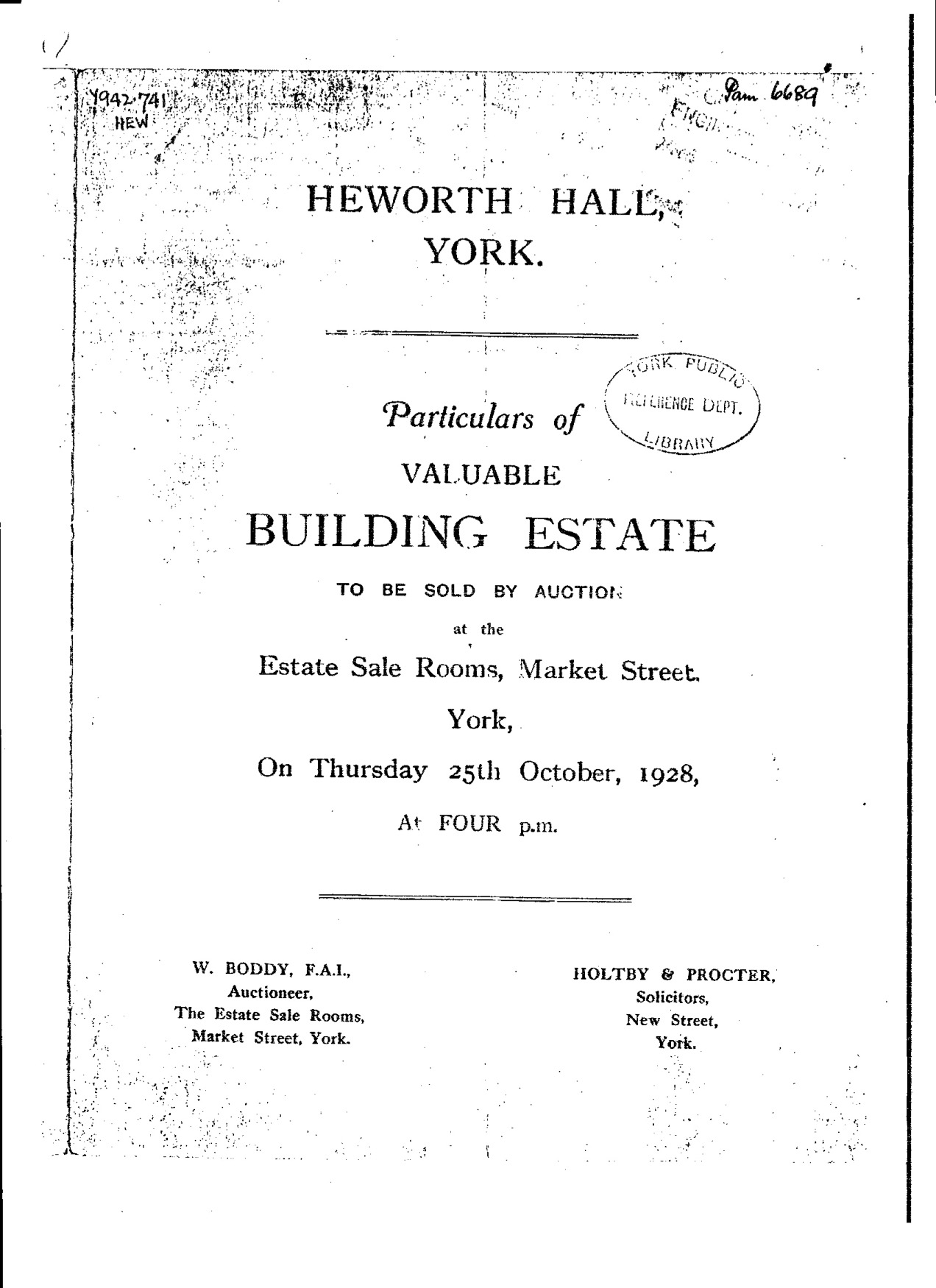 A Heworth Housewife's Diary
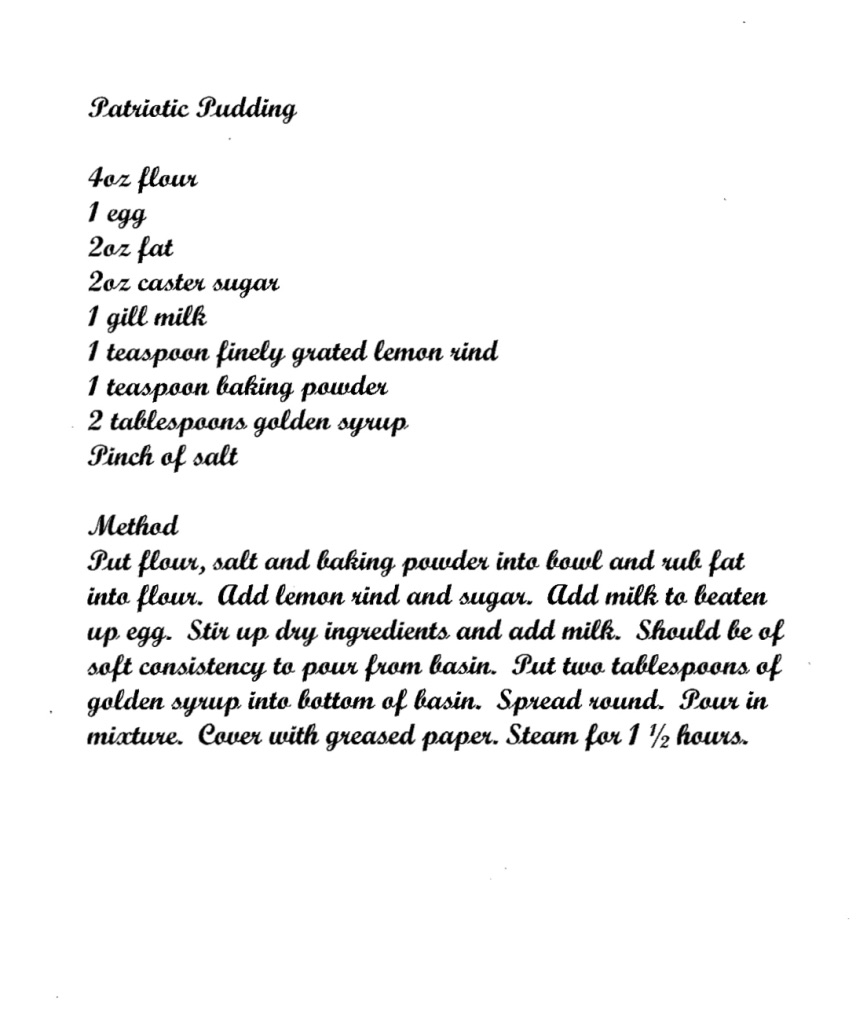 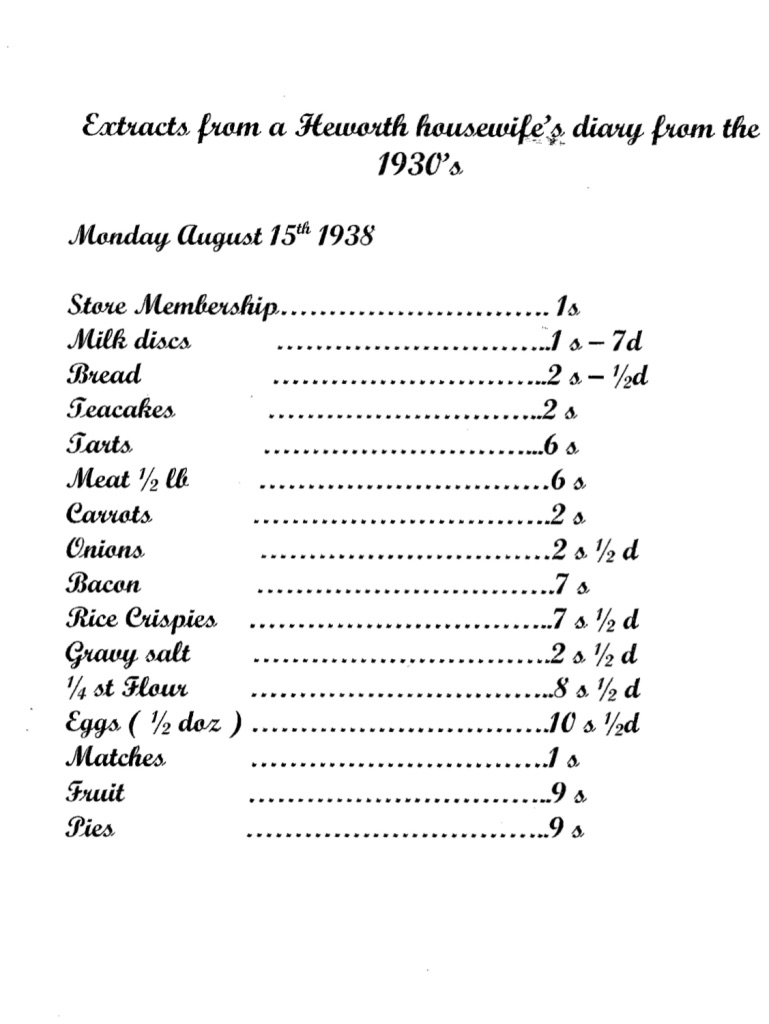 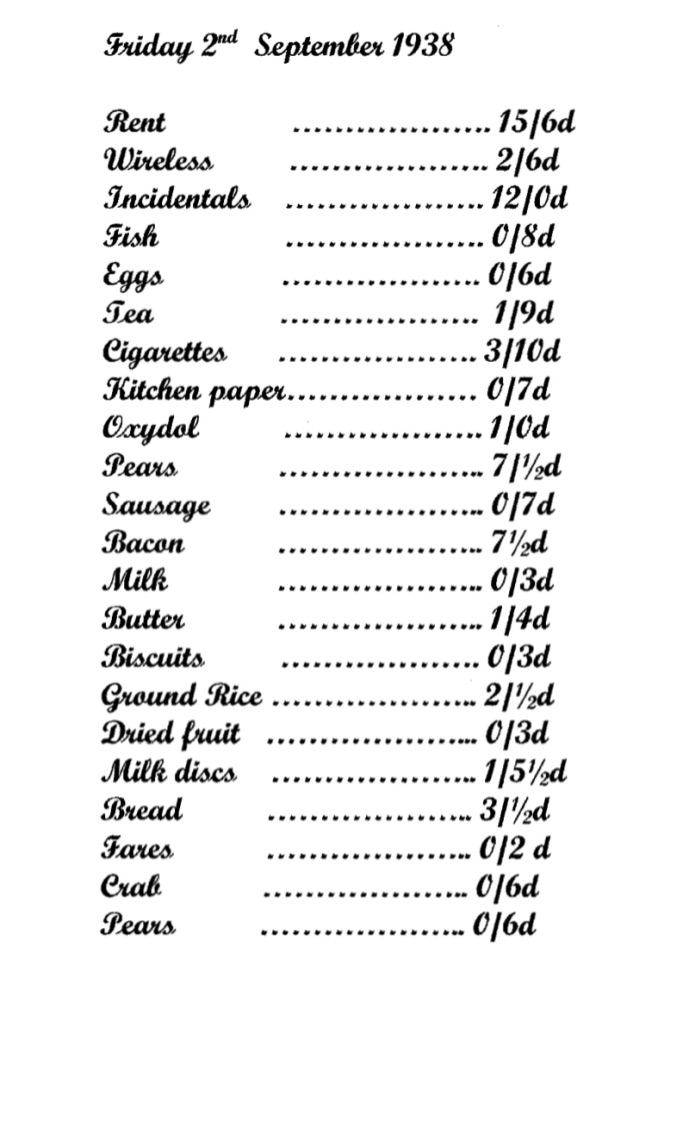 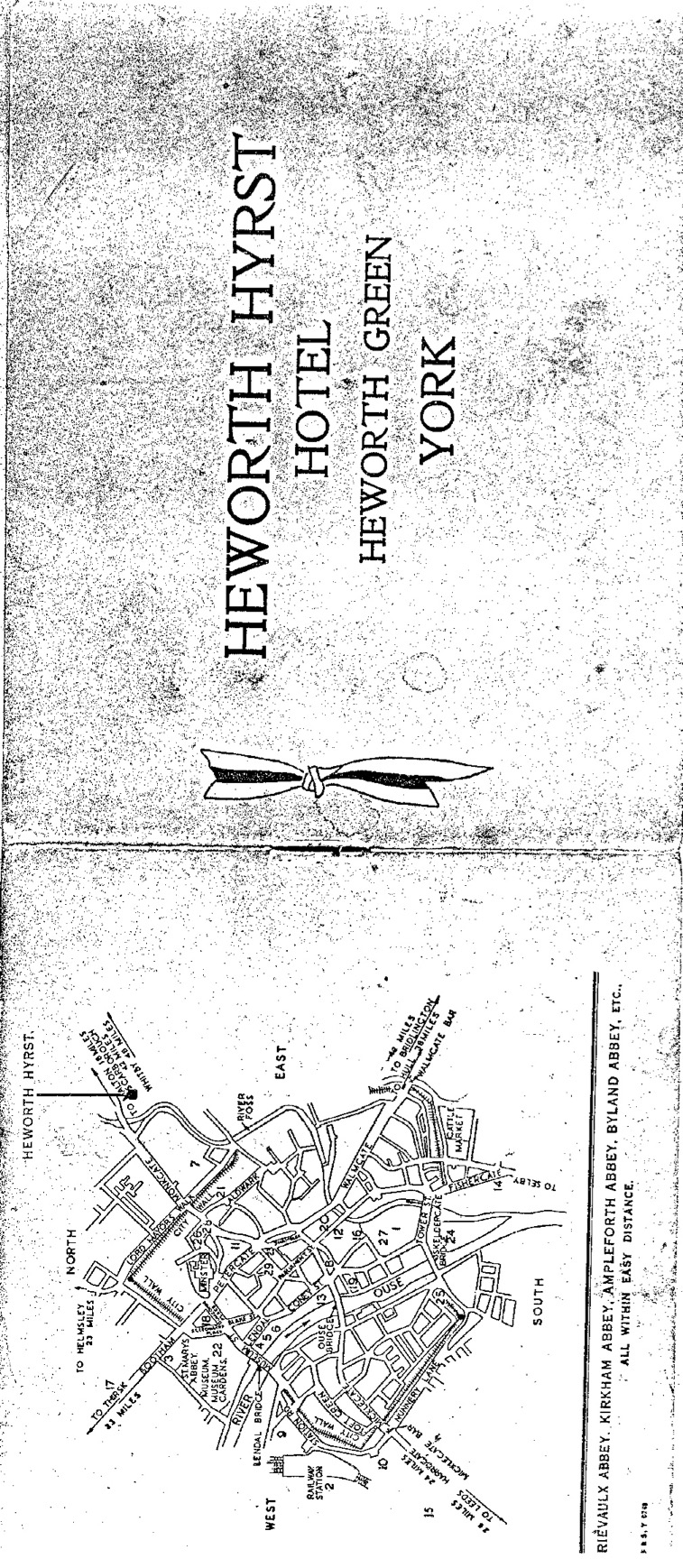 The Heworth Hyrst Hotel
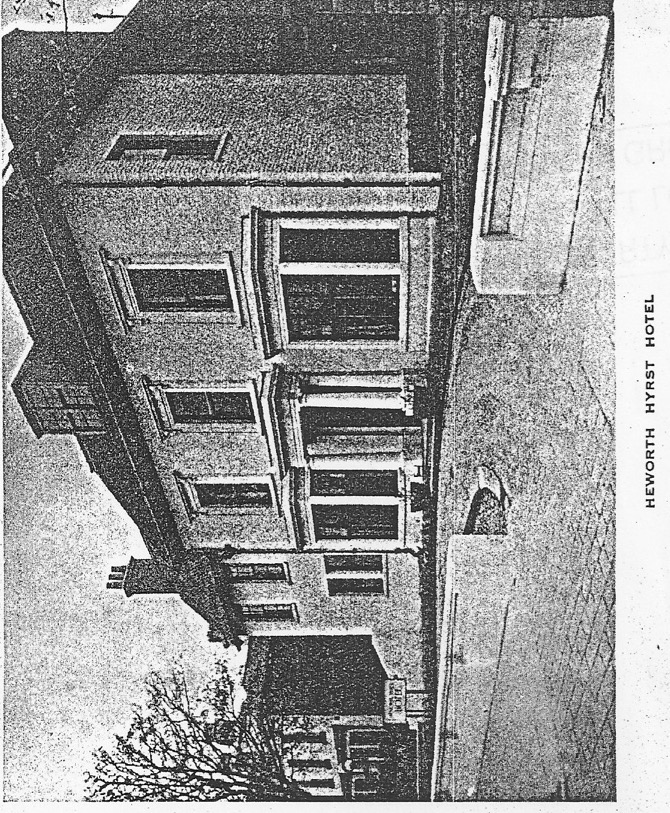 The Heworth Hyrst Hotel
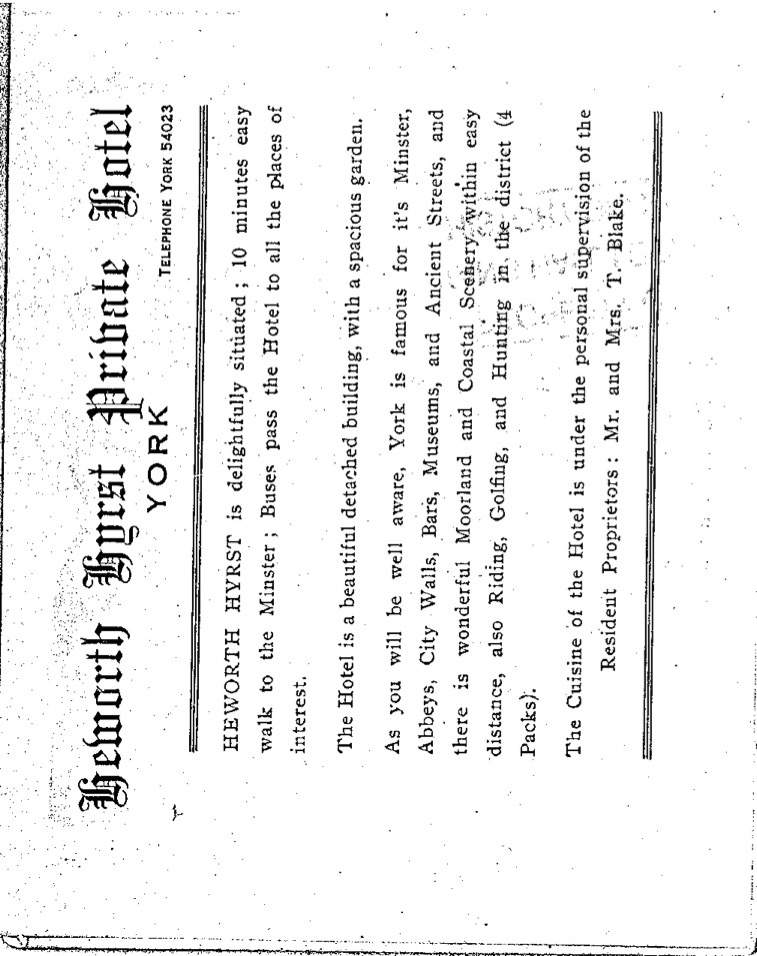 The Heworth Hyrst Hotel
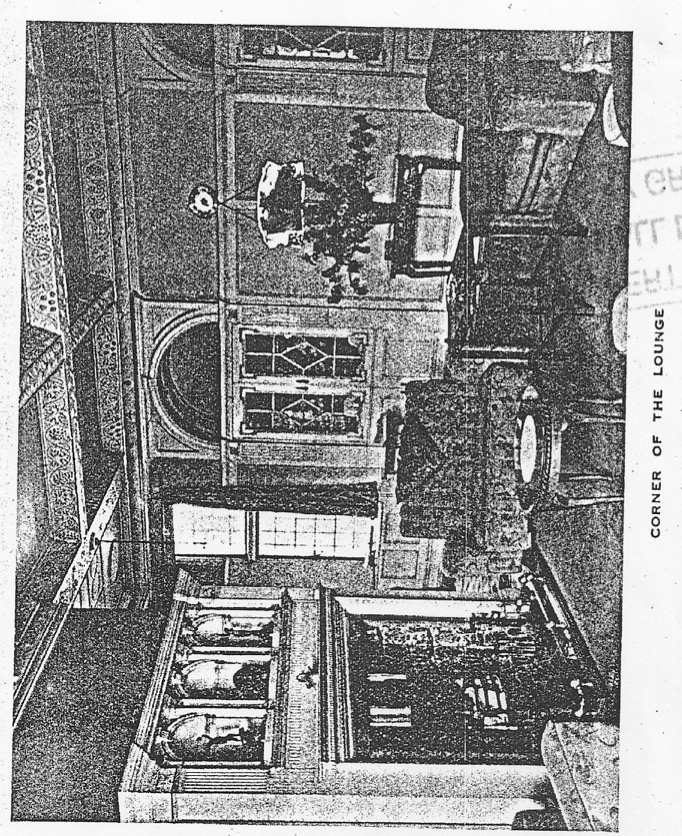 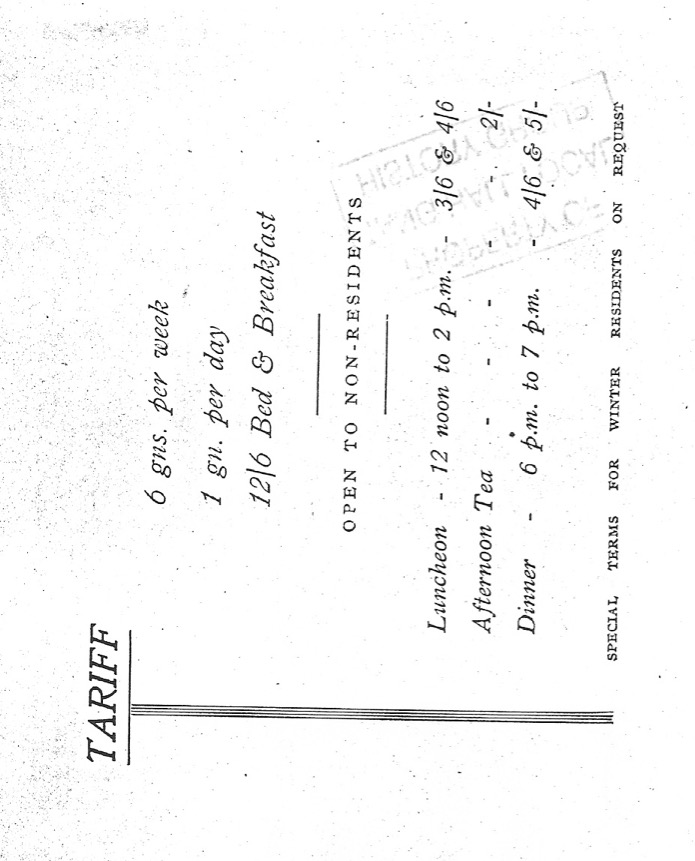 Heworth Notes
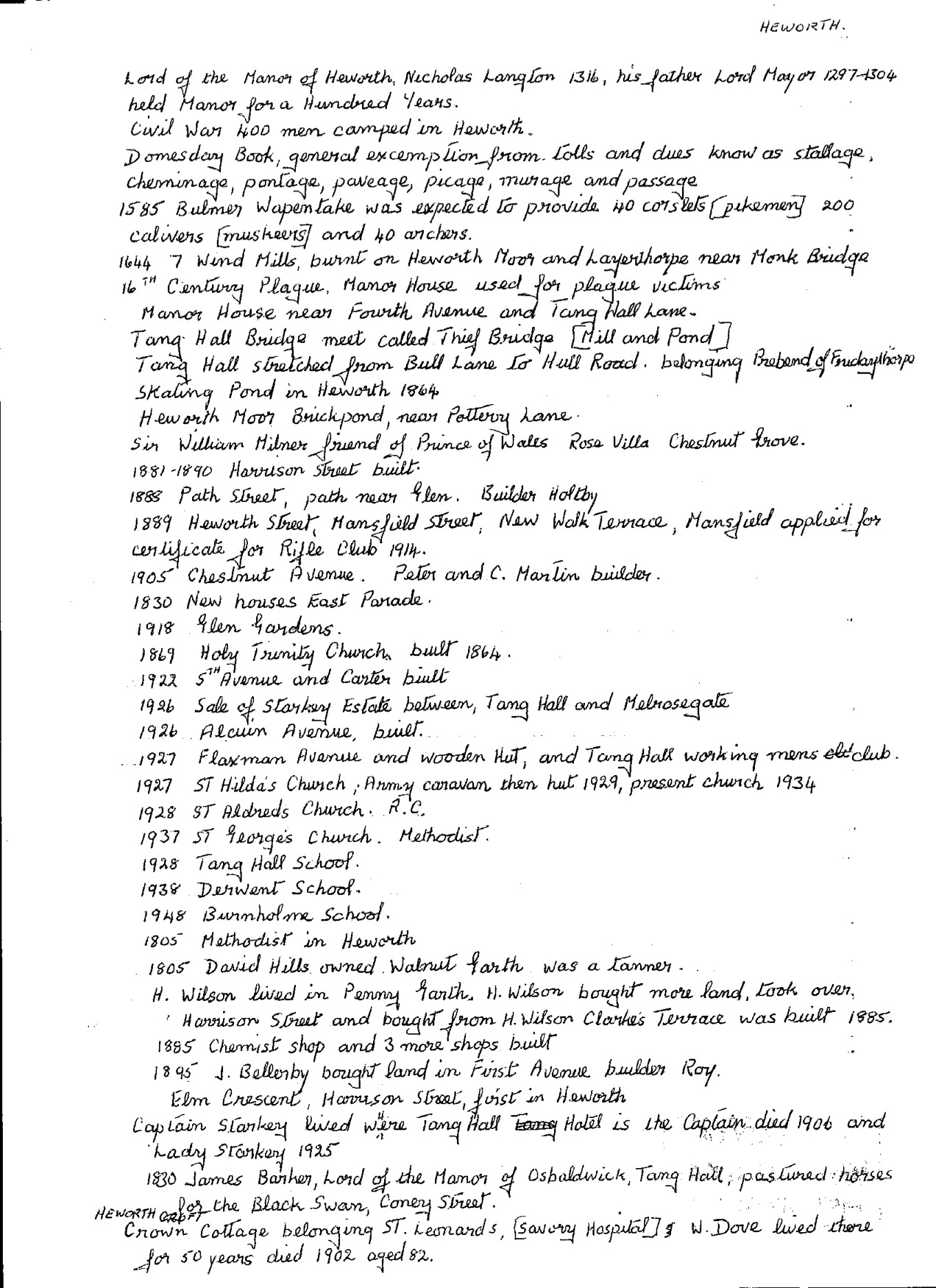 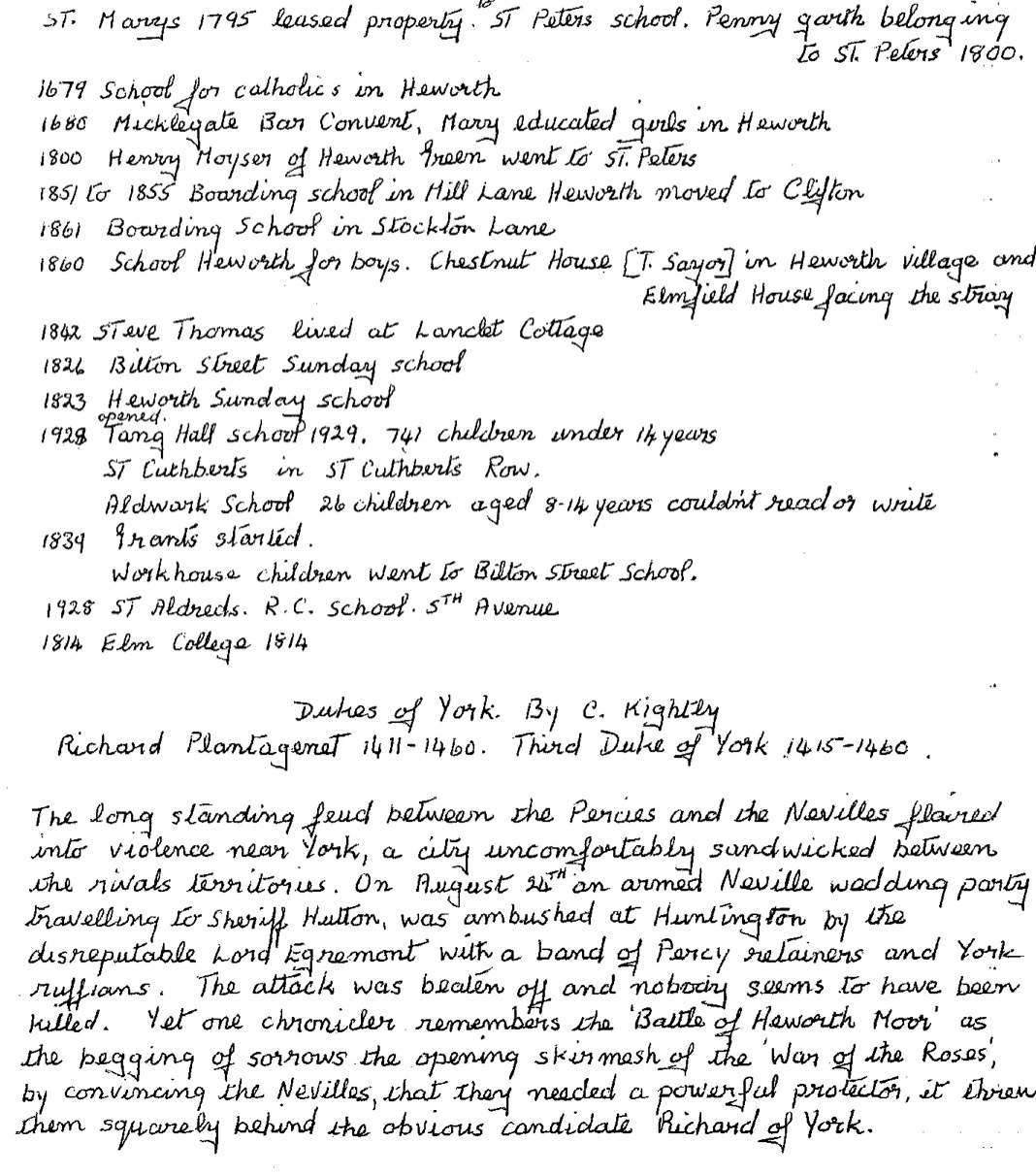 Heworth Notes
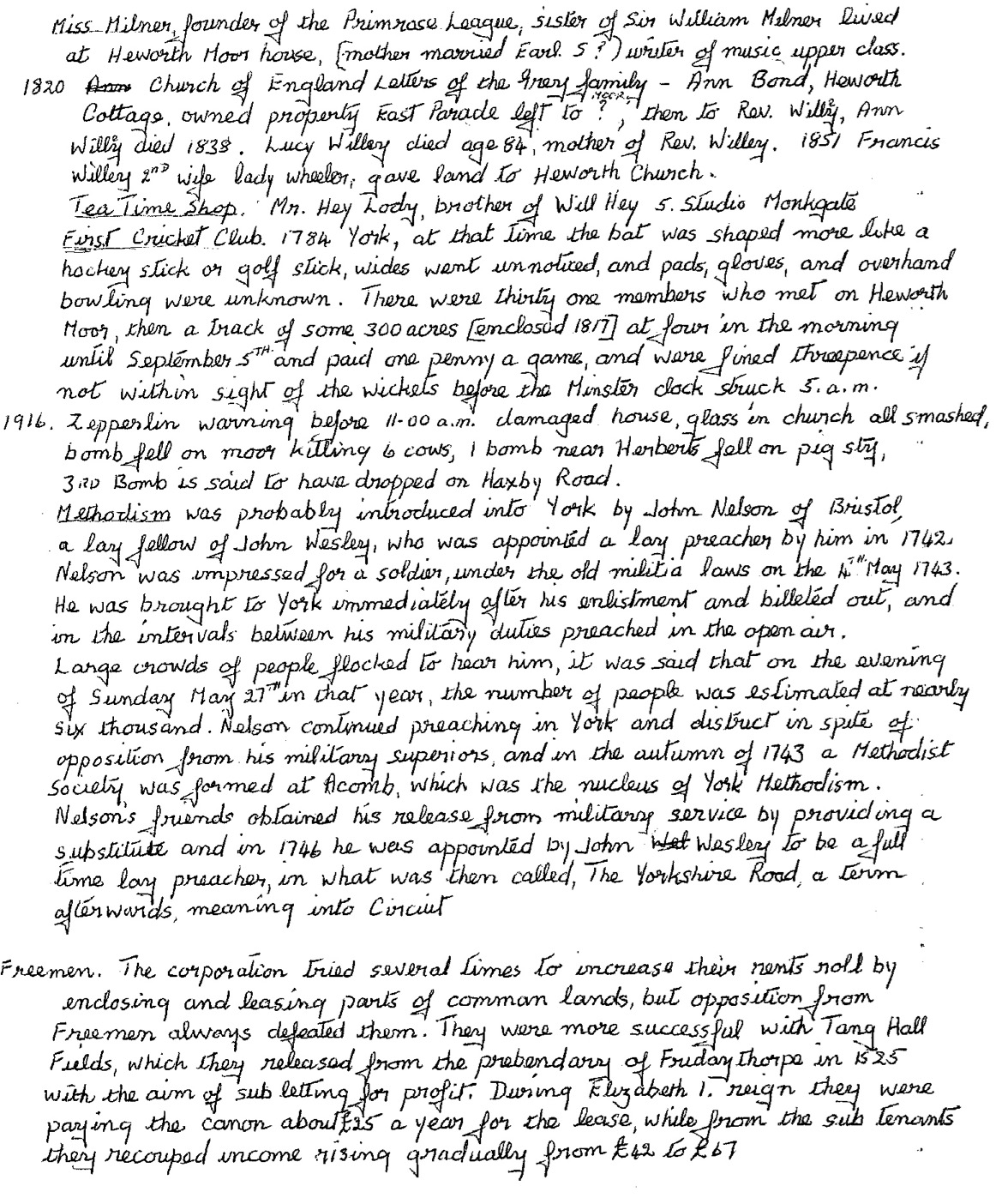 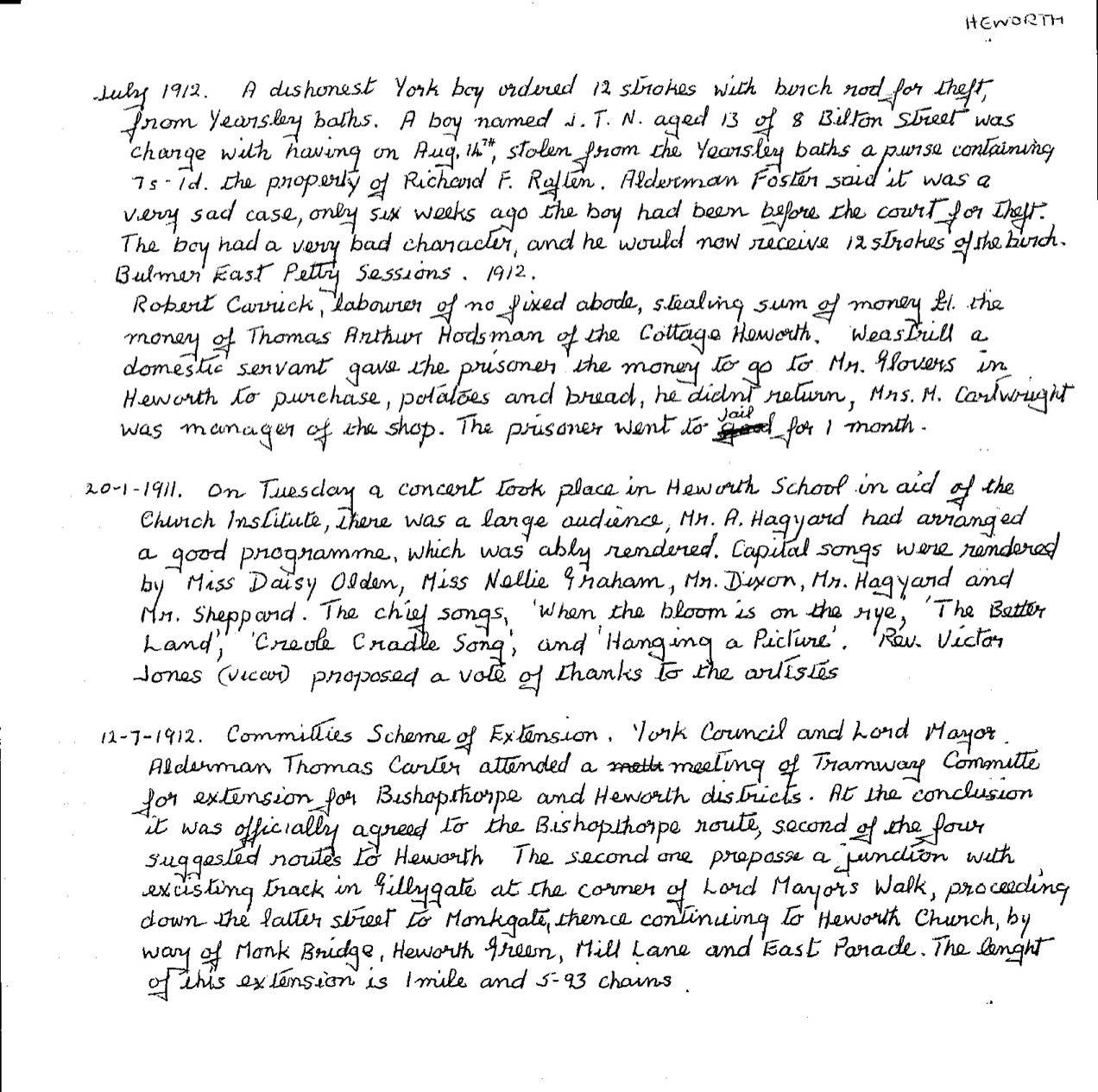 Layerthorpe Grove Sale
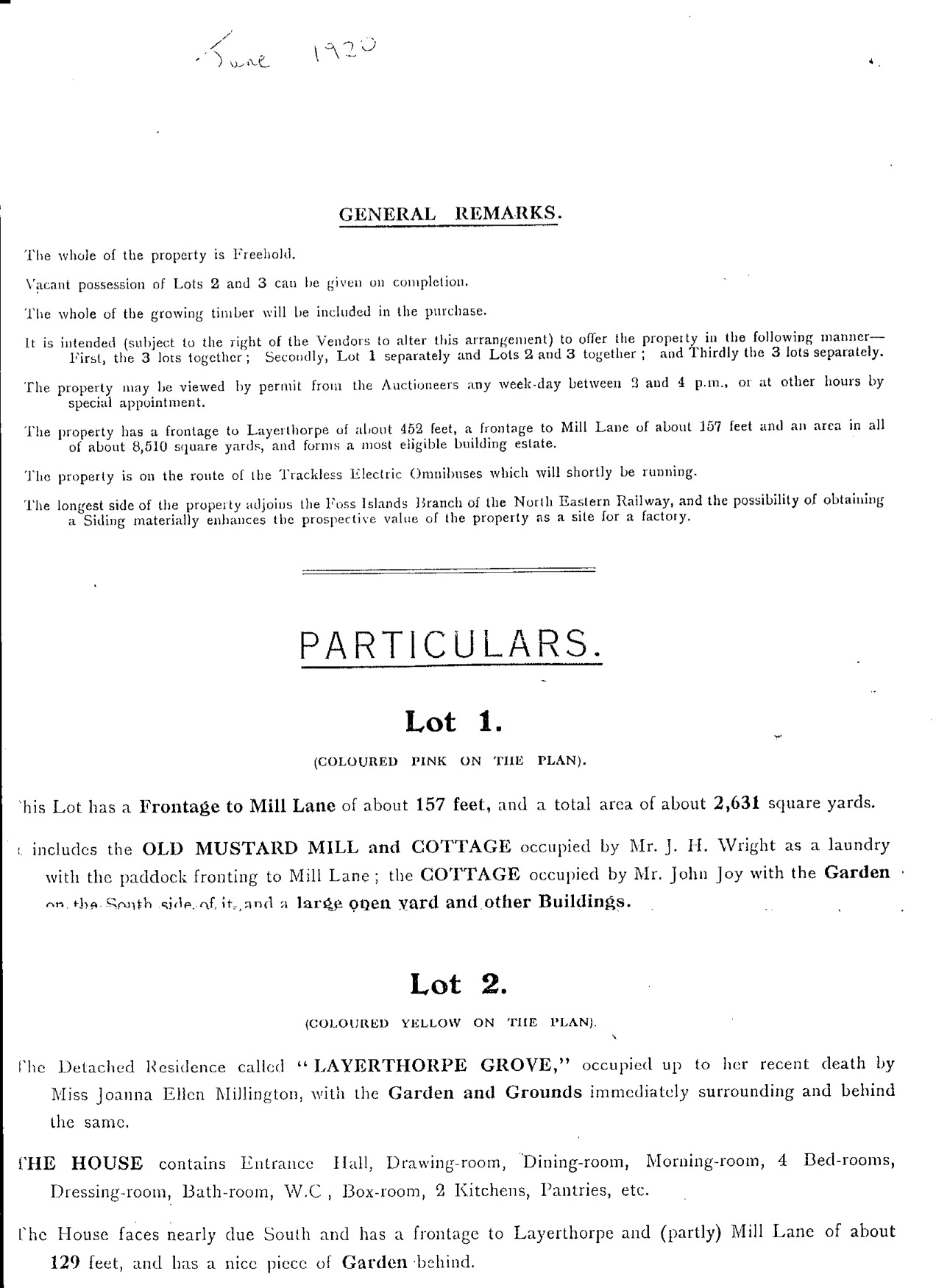 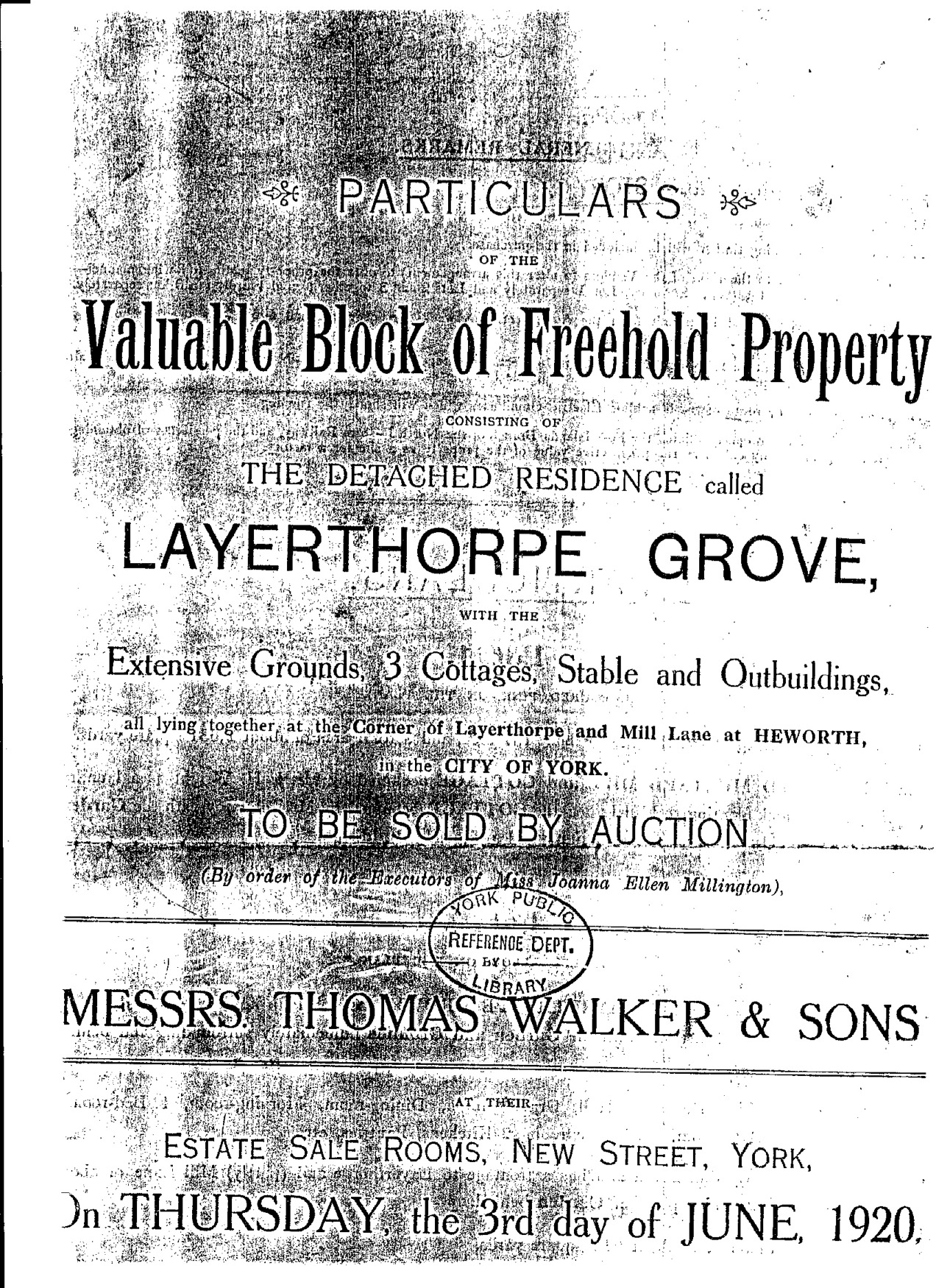 Sale of Lot 6 East Parade
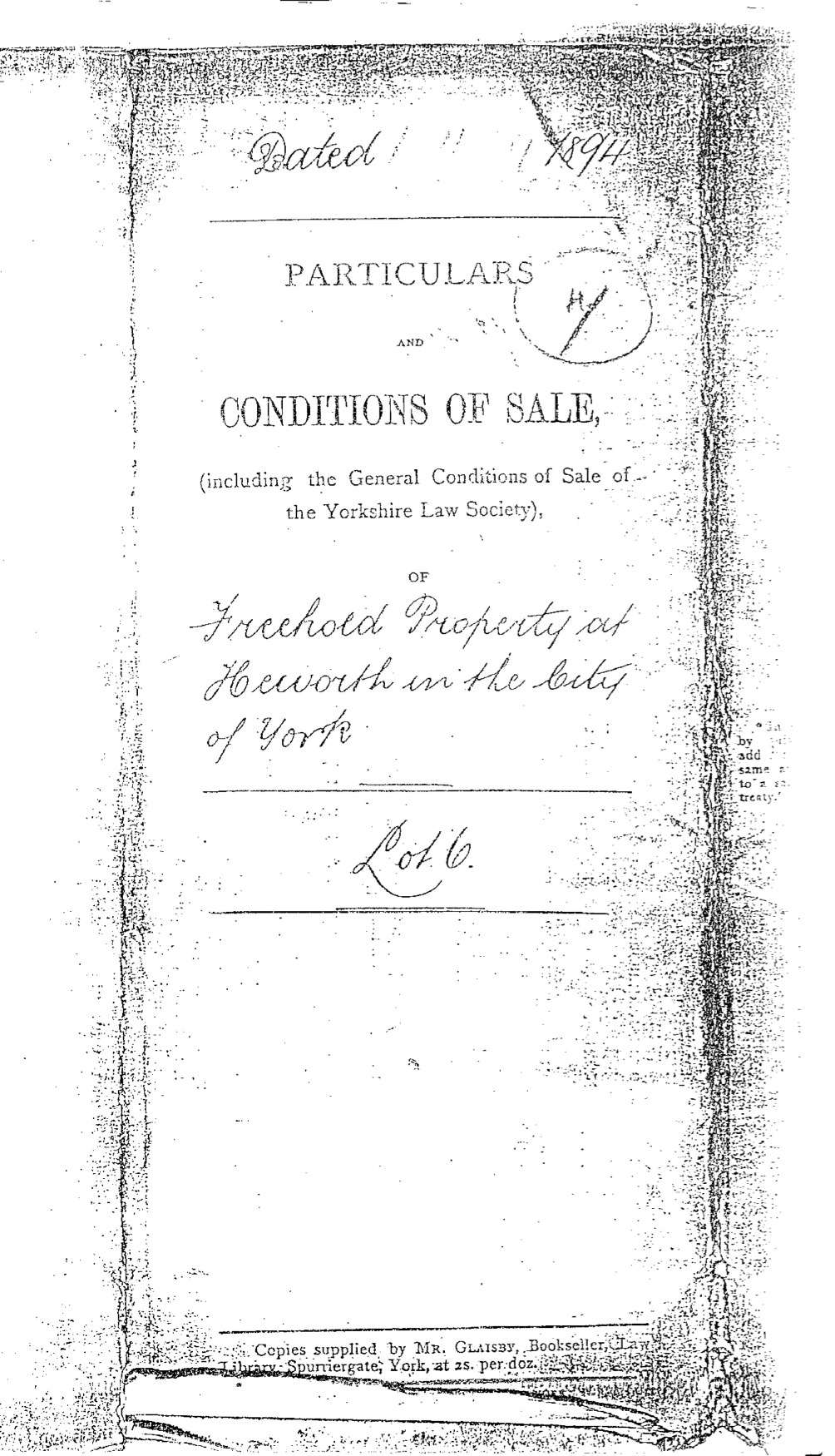 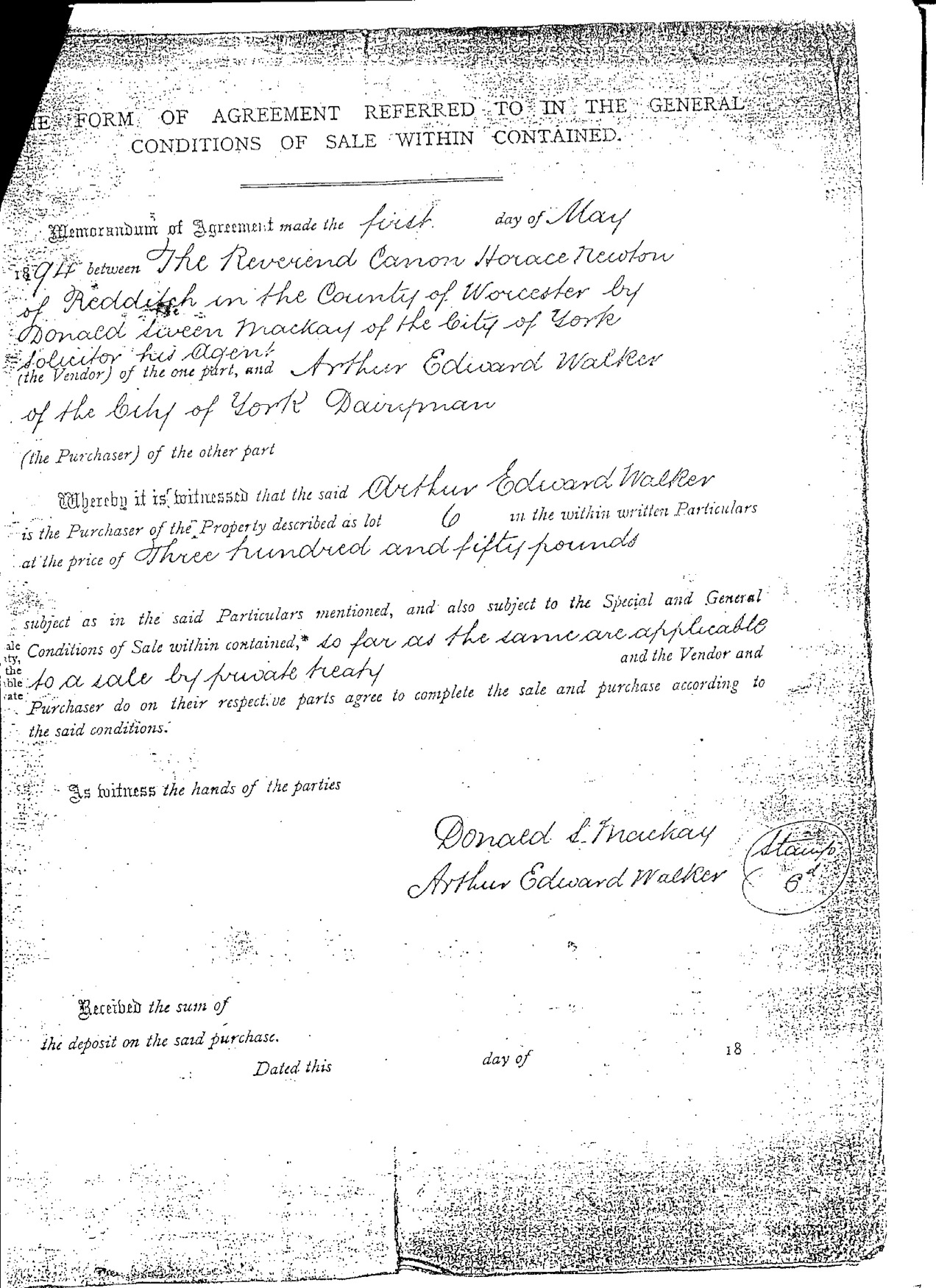 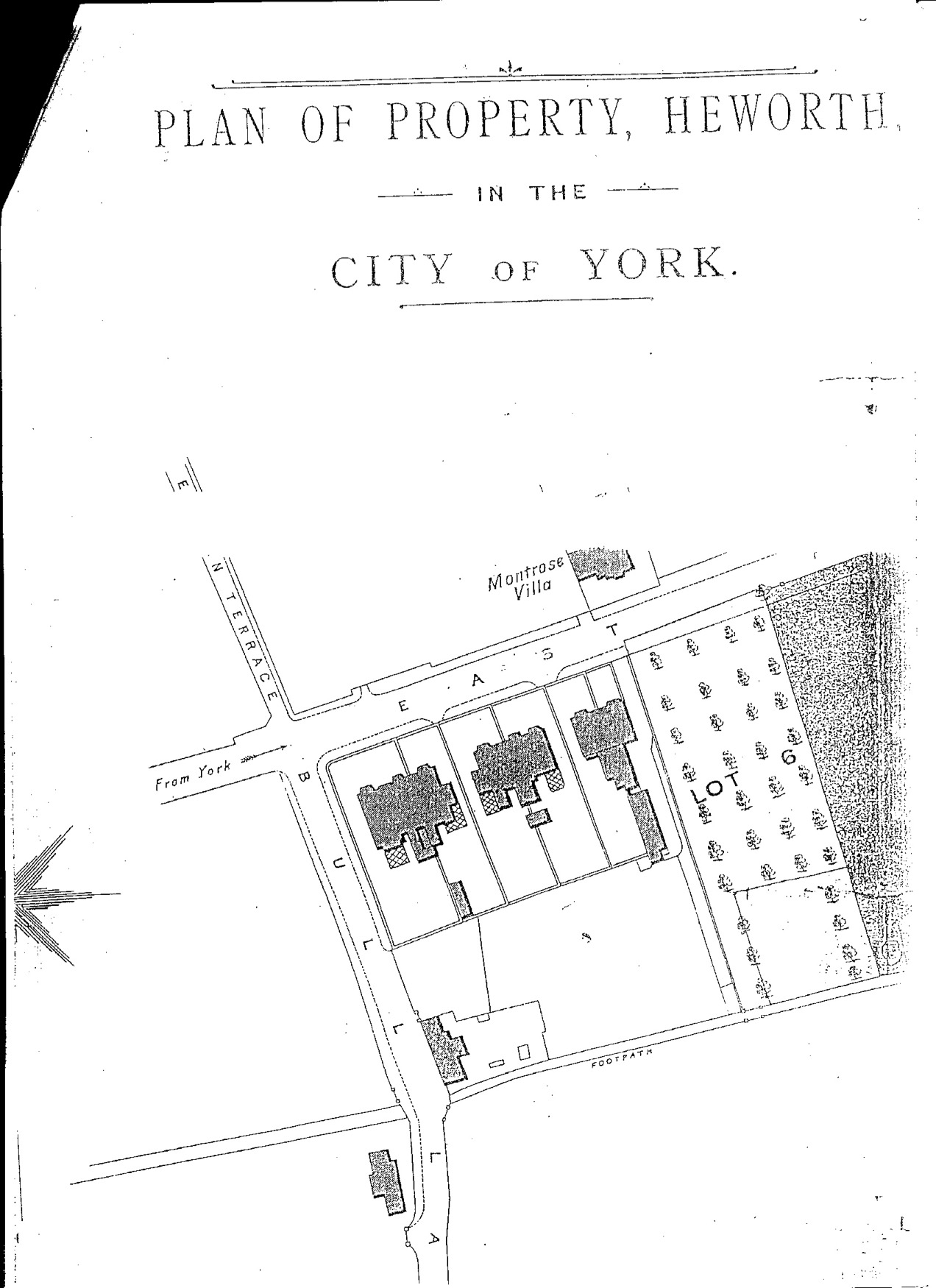 Sale of Lot 6 East Parade
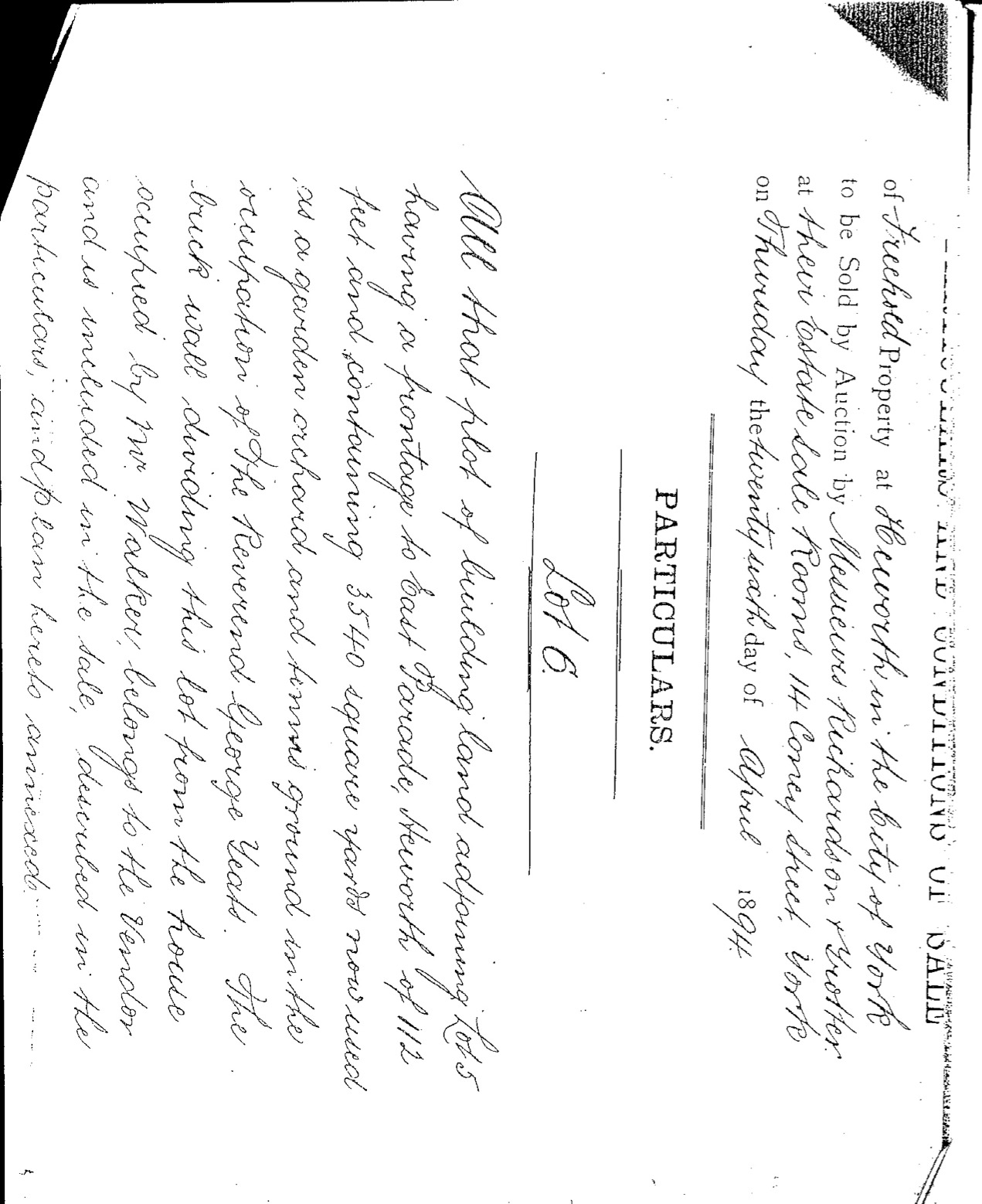 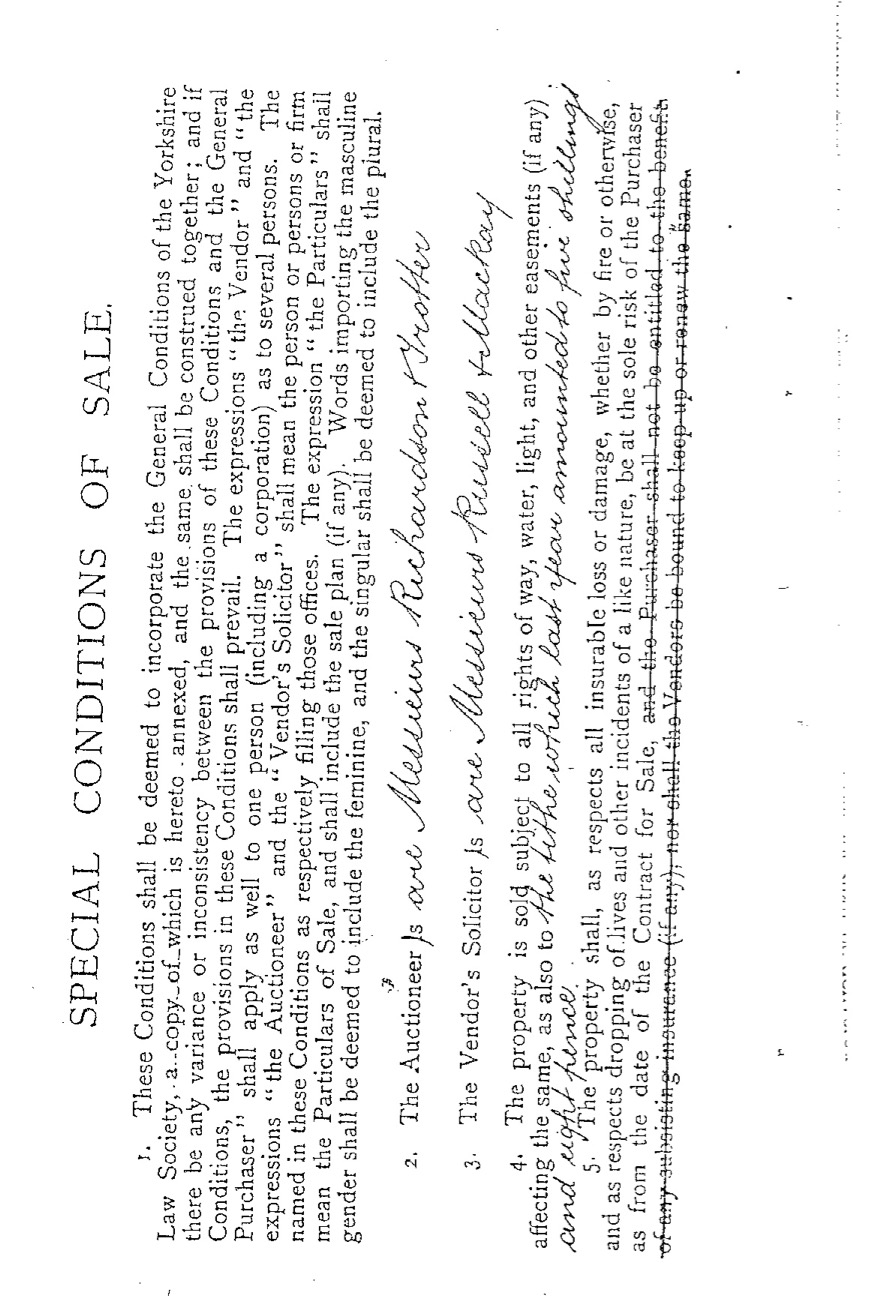 Sale of Lot 6 East Parade
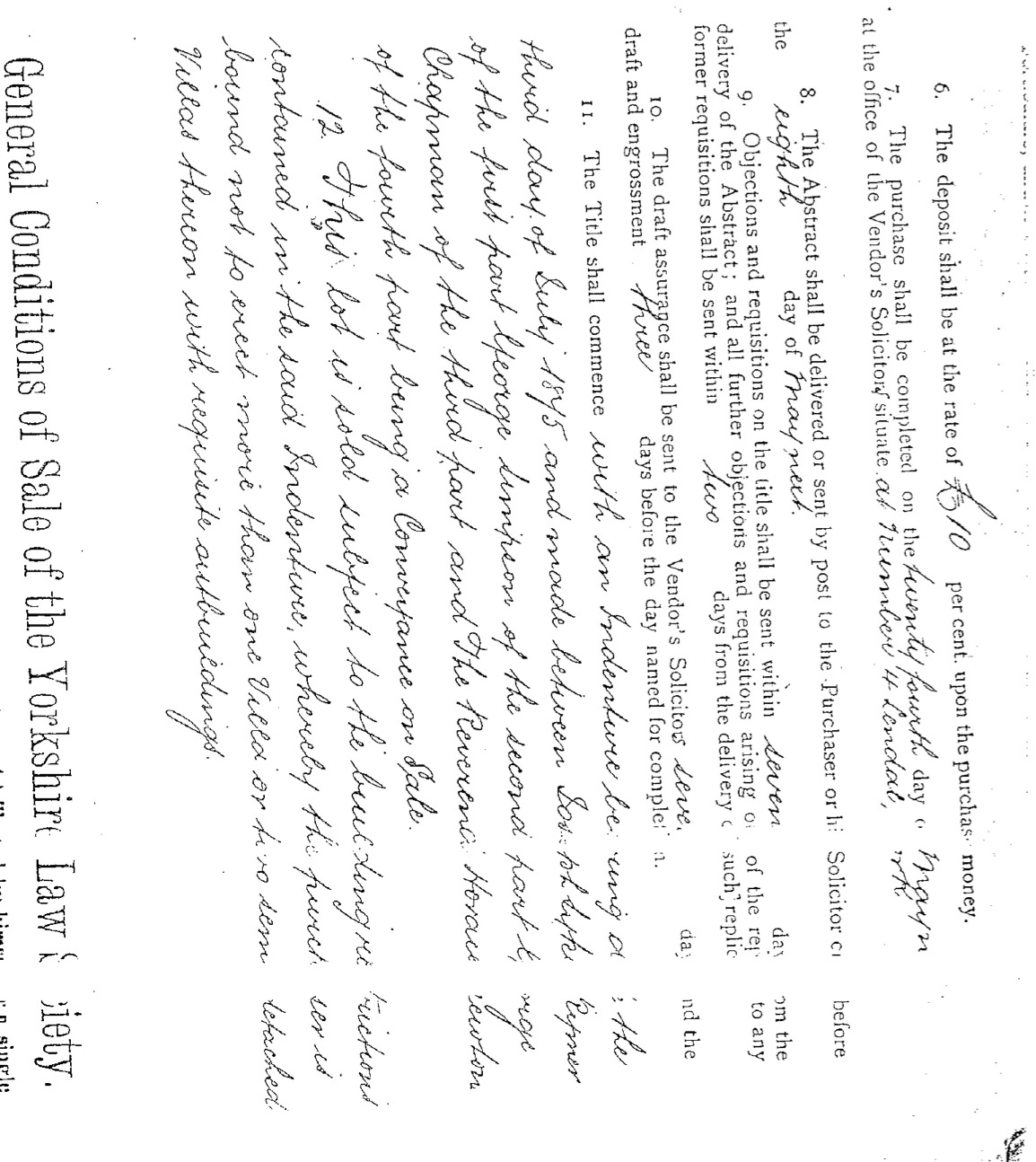 Sale of Lot 6 East Parade
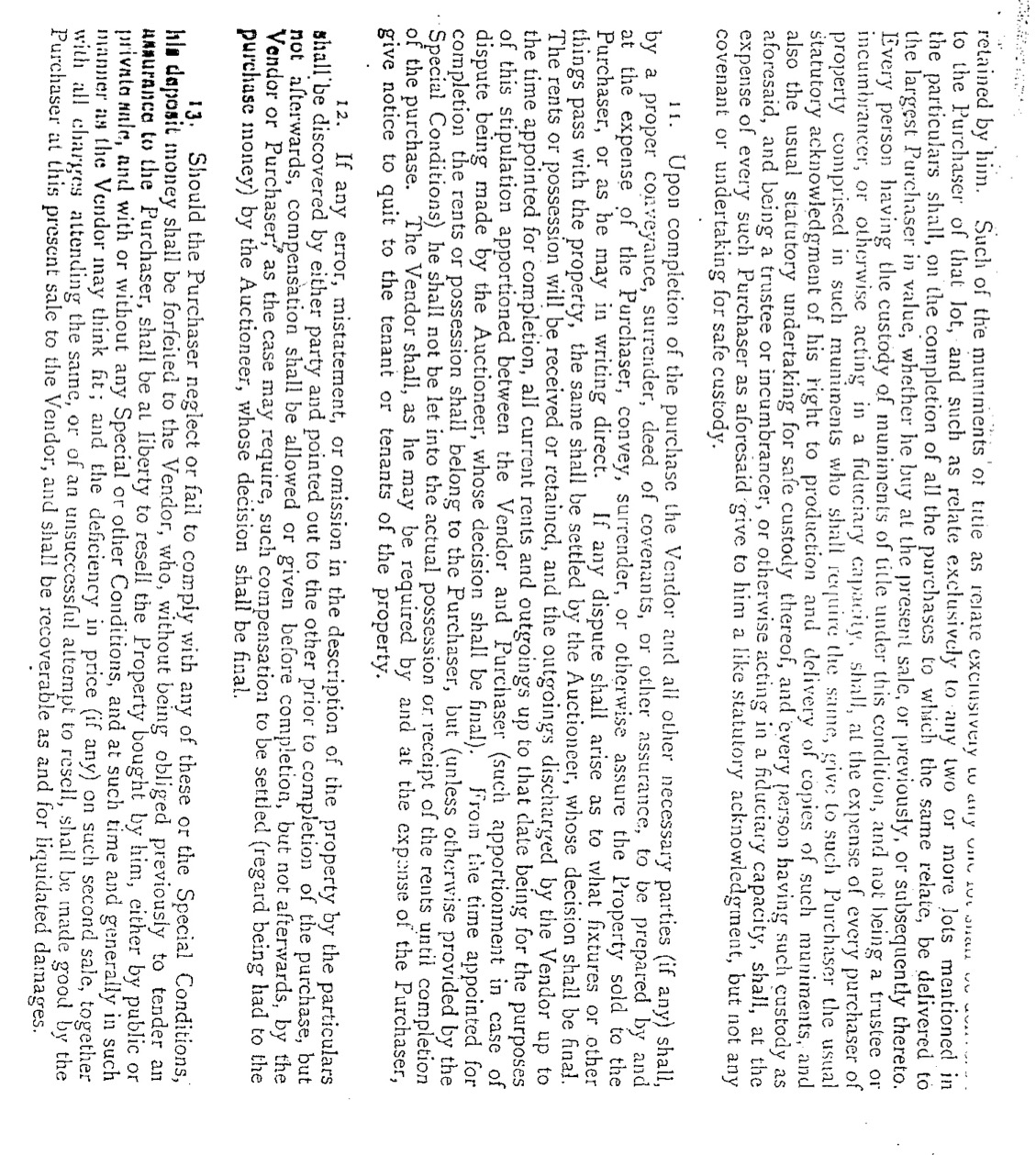 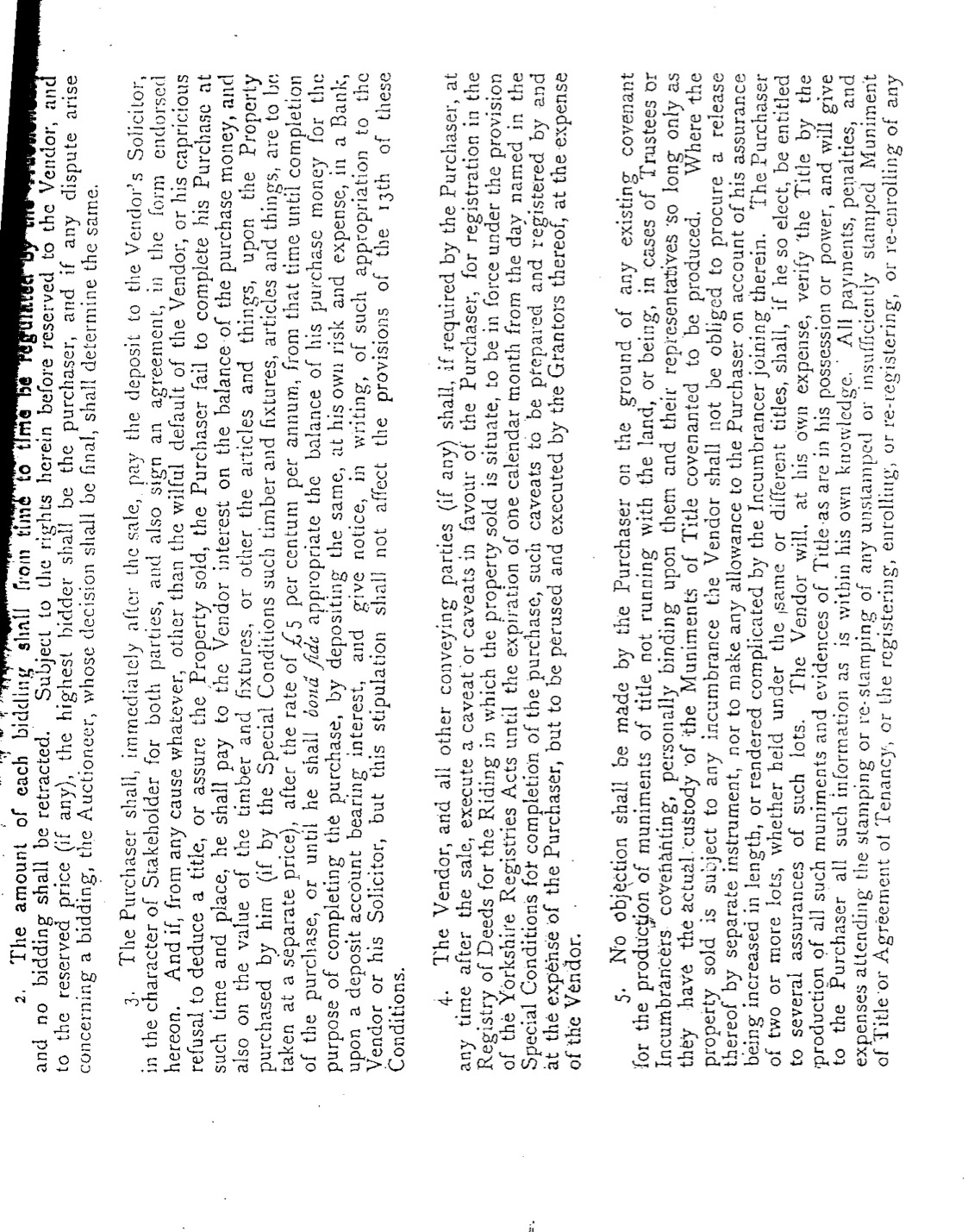 Sale of Lot 6 East Parade
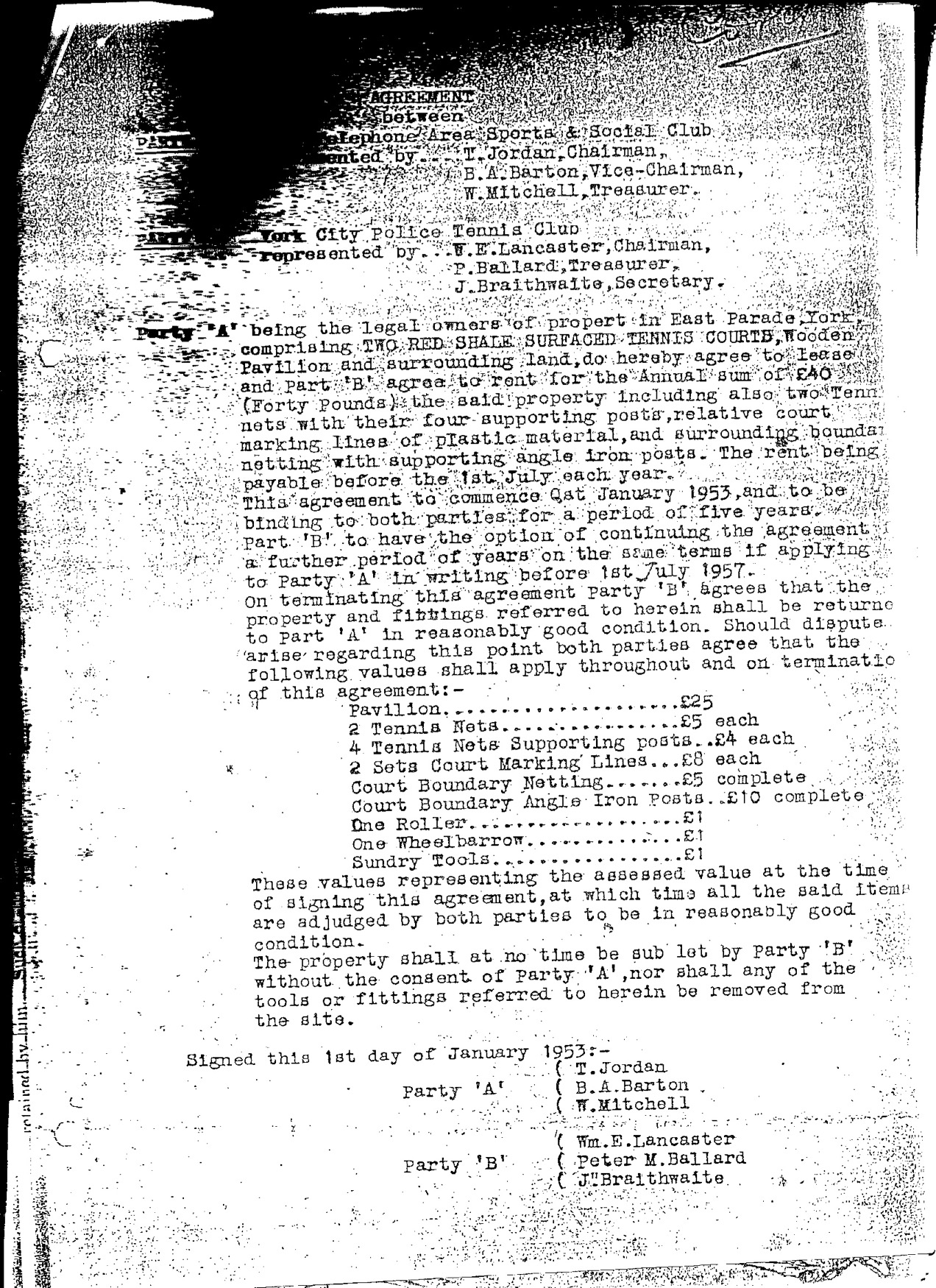 The Pavilion, Hull Road Park
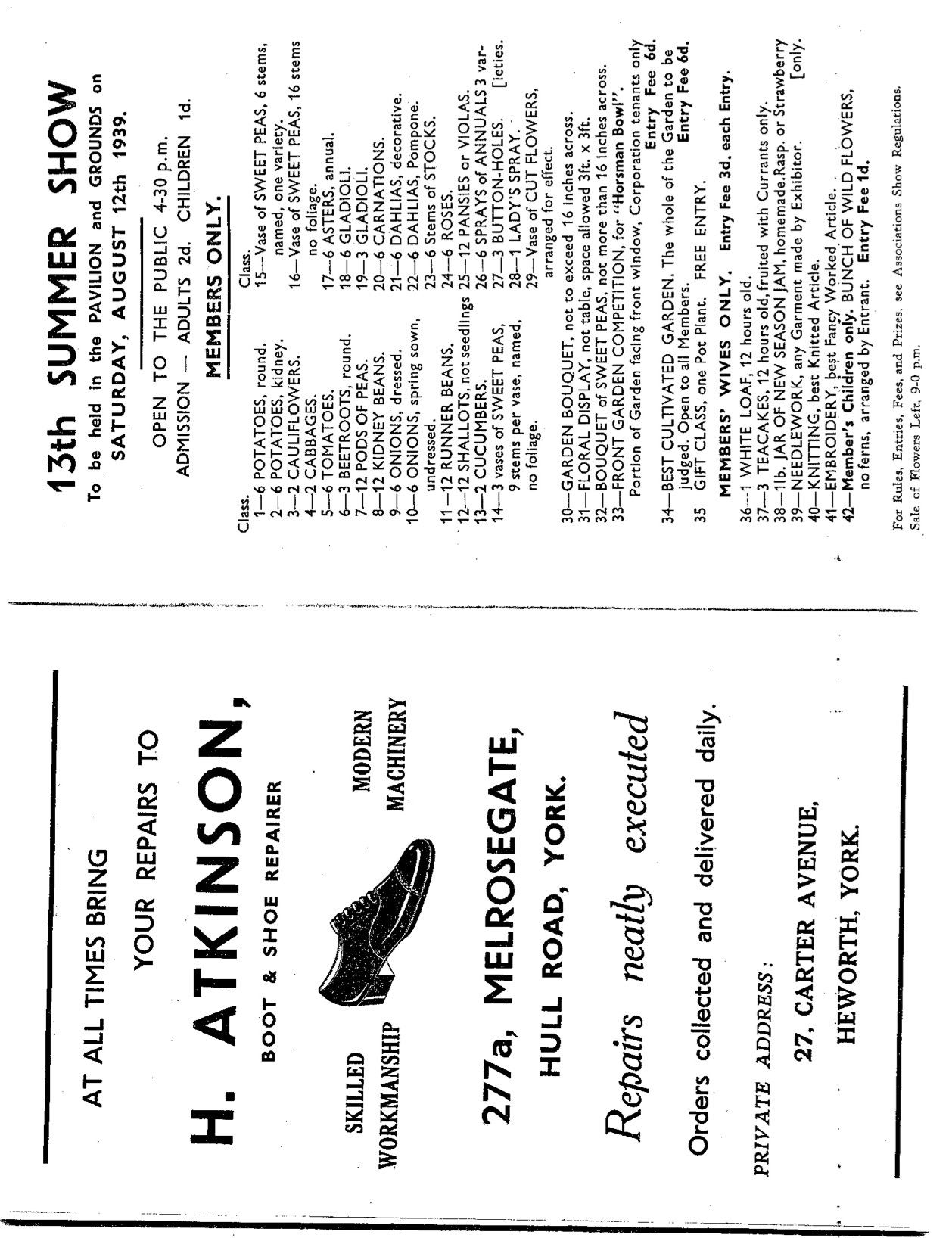 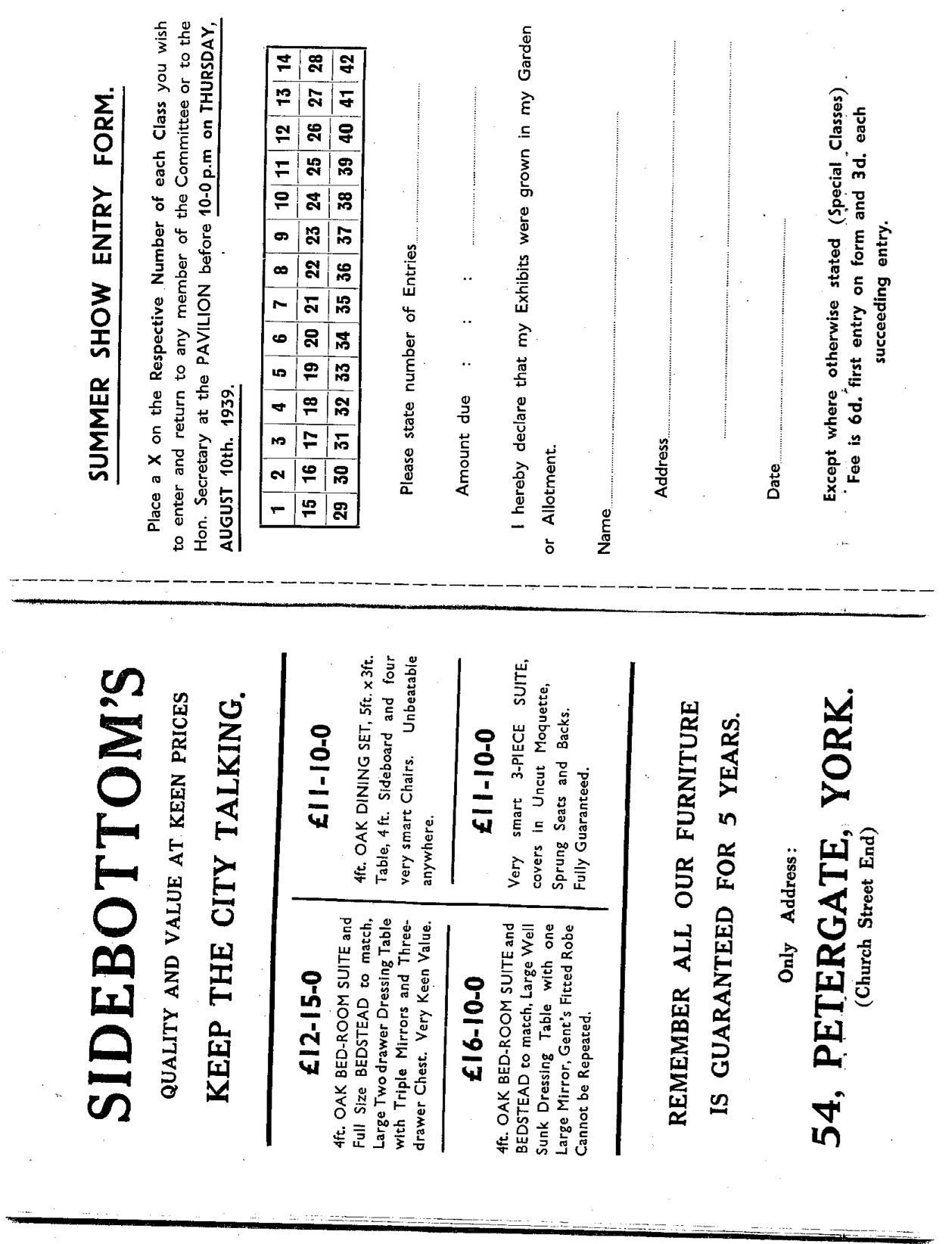 The Pavilion, Hull Road Park
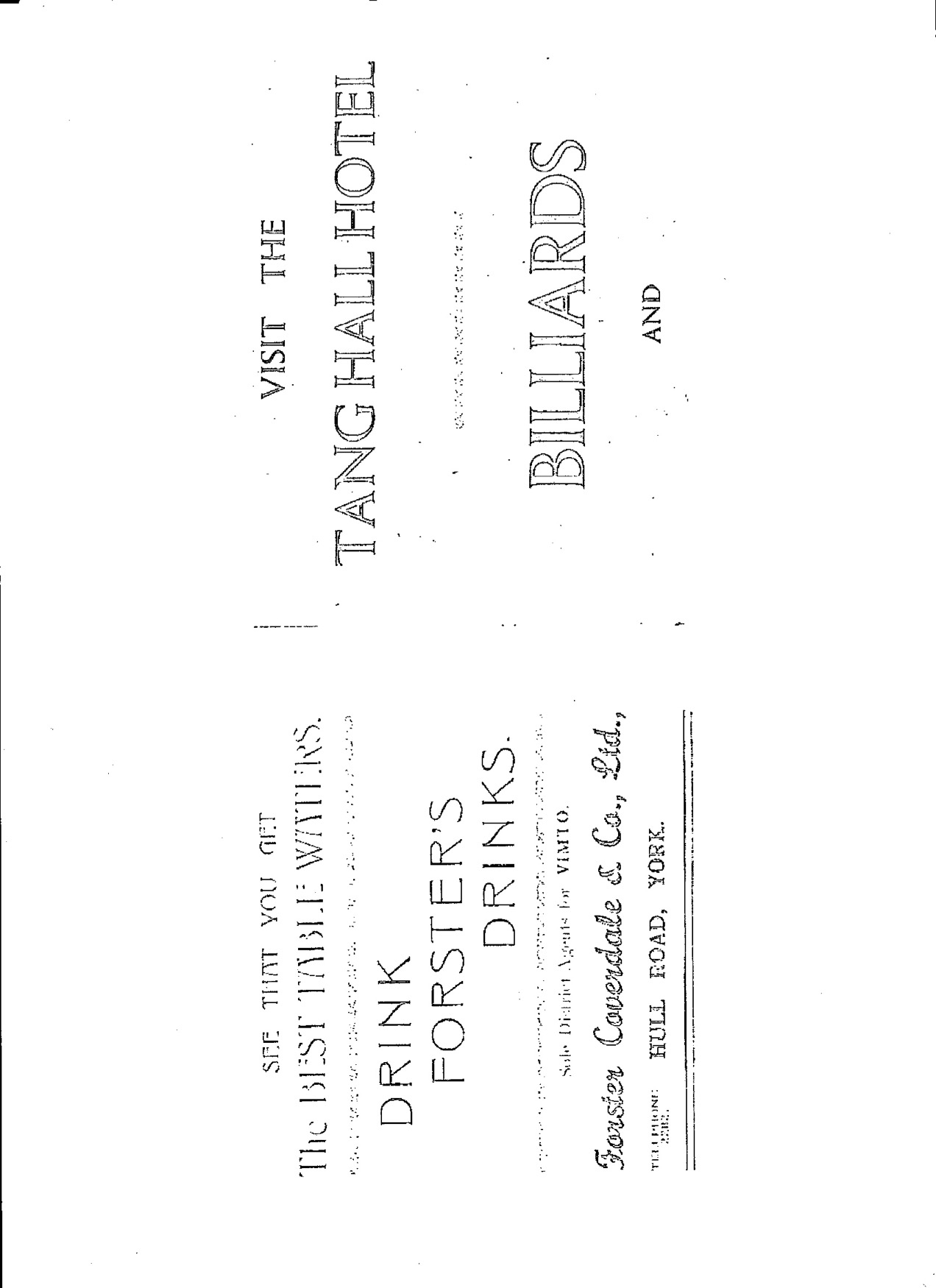 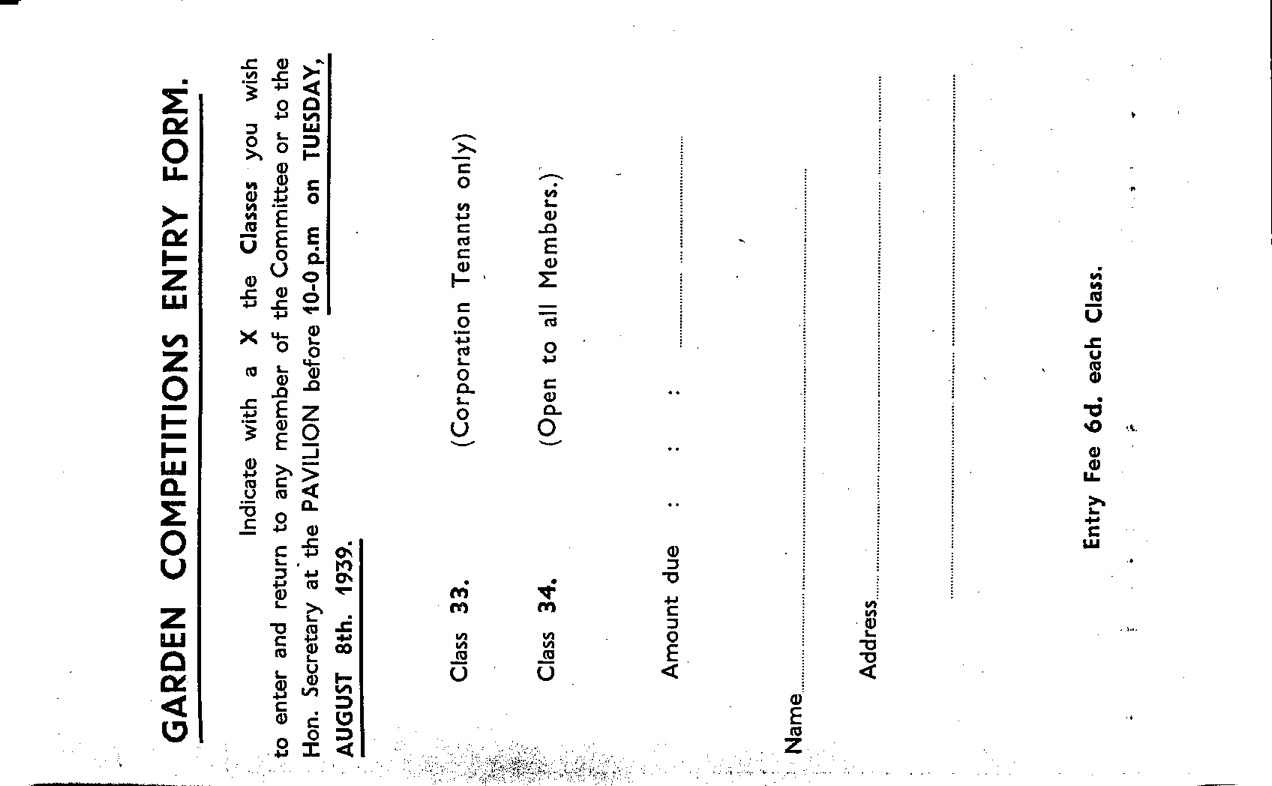 Richardson & Trotter Sale
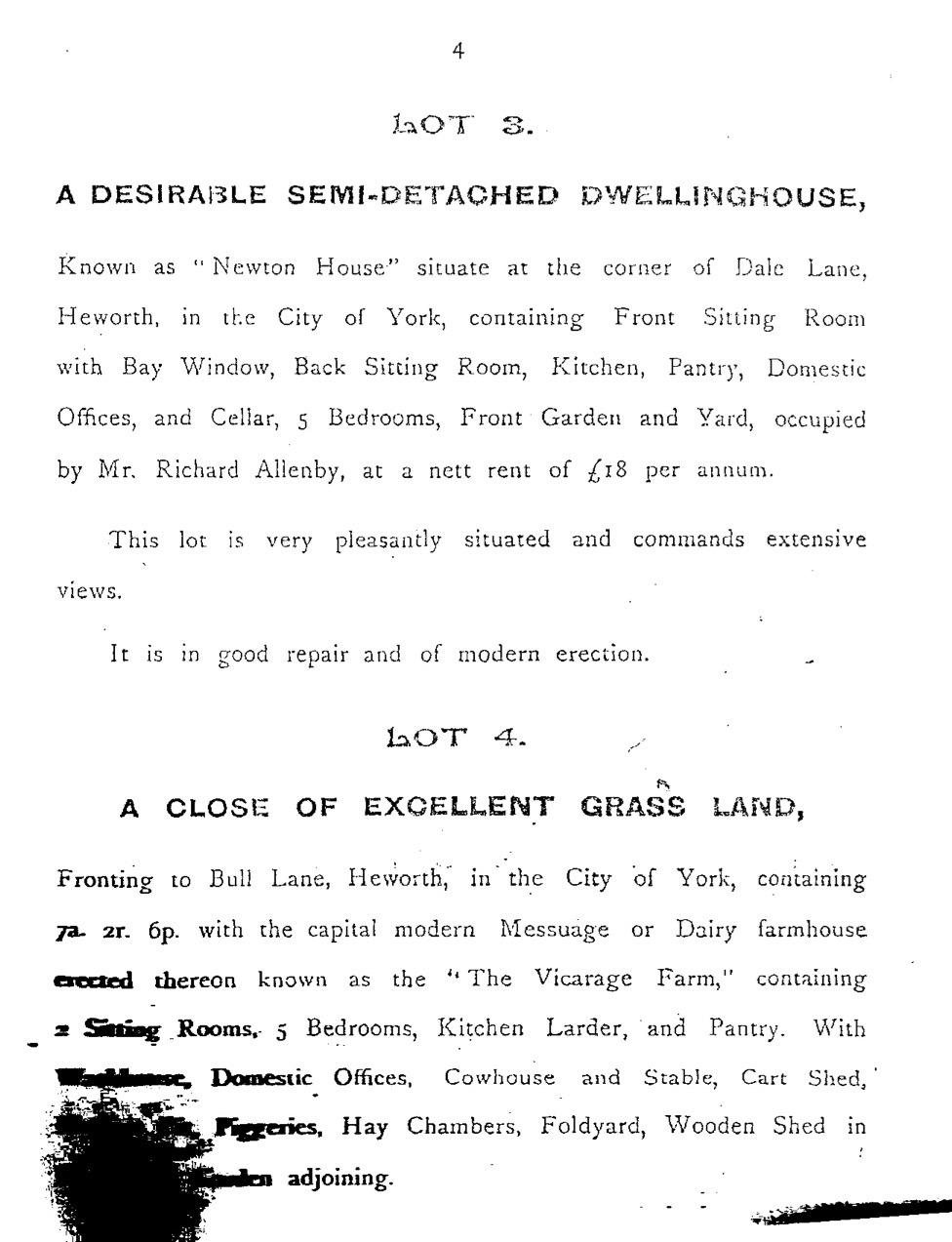 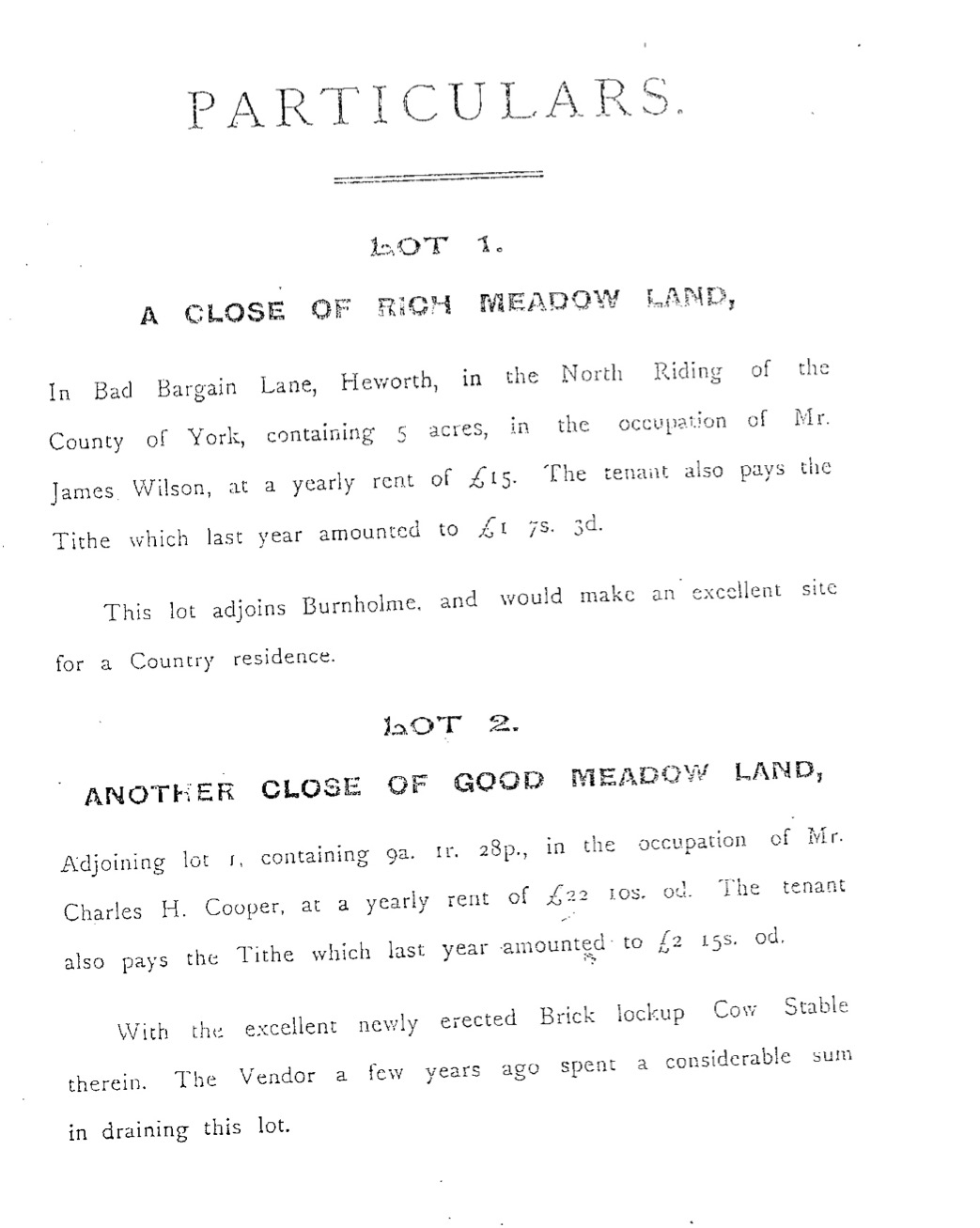 Richardson & Trotter Sale
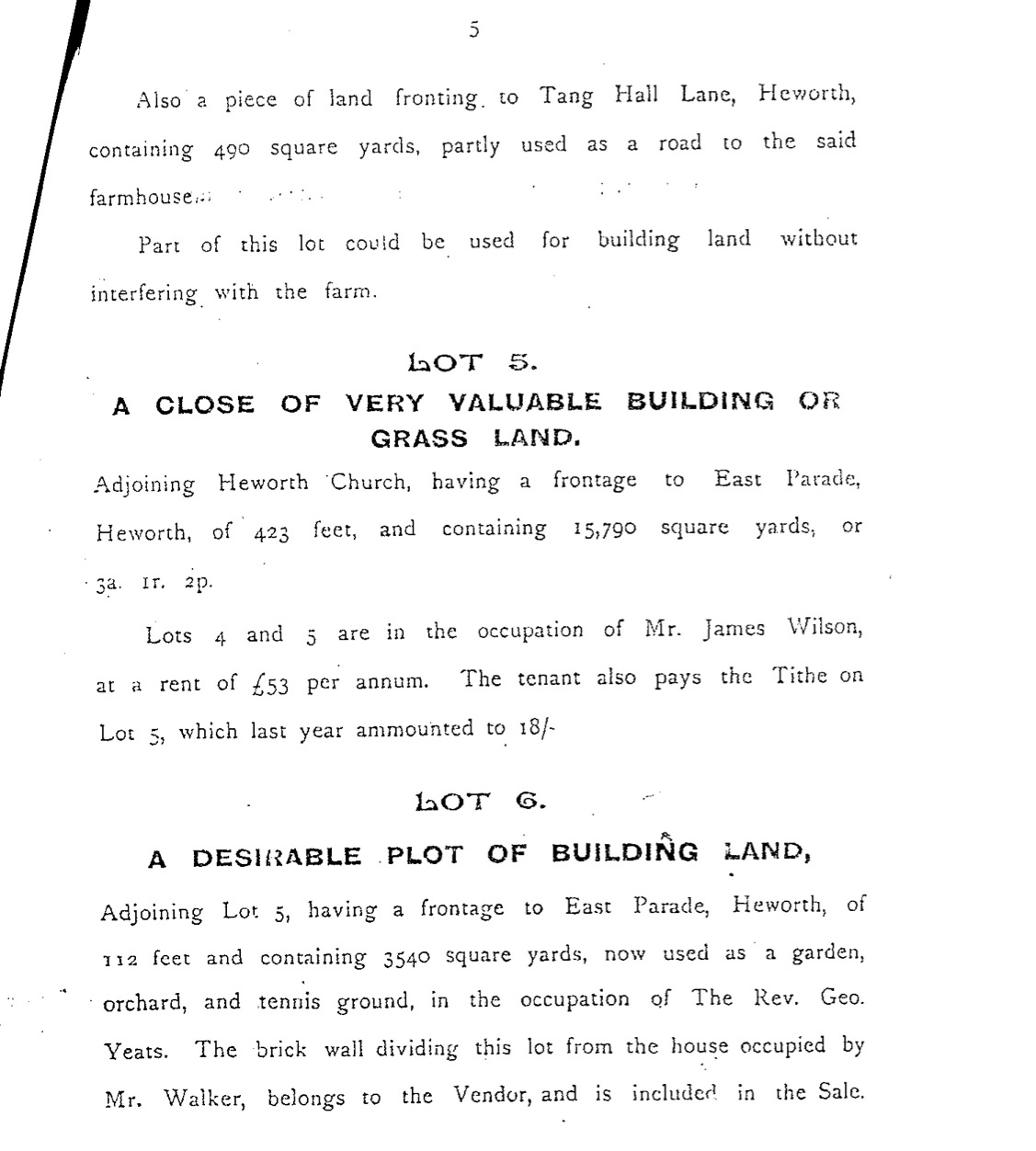 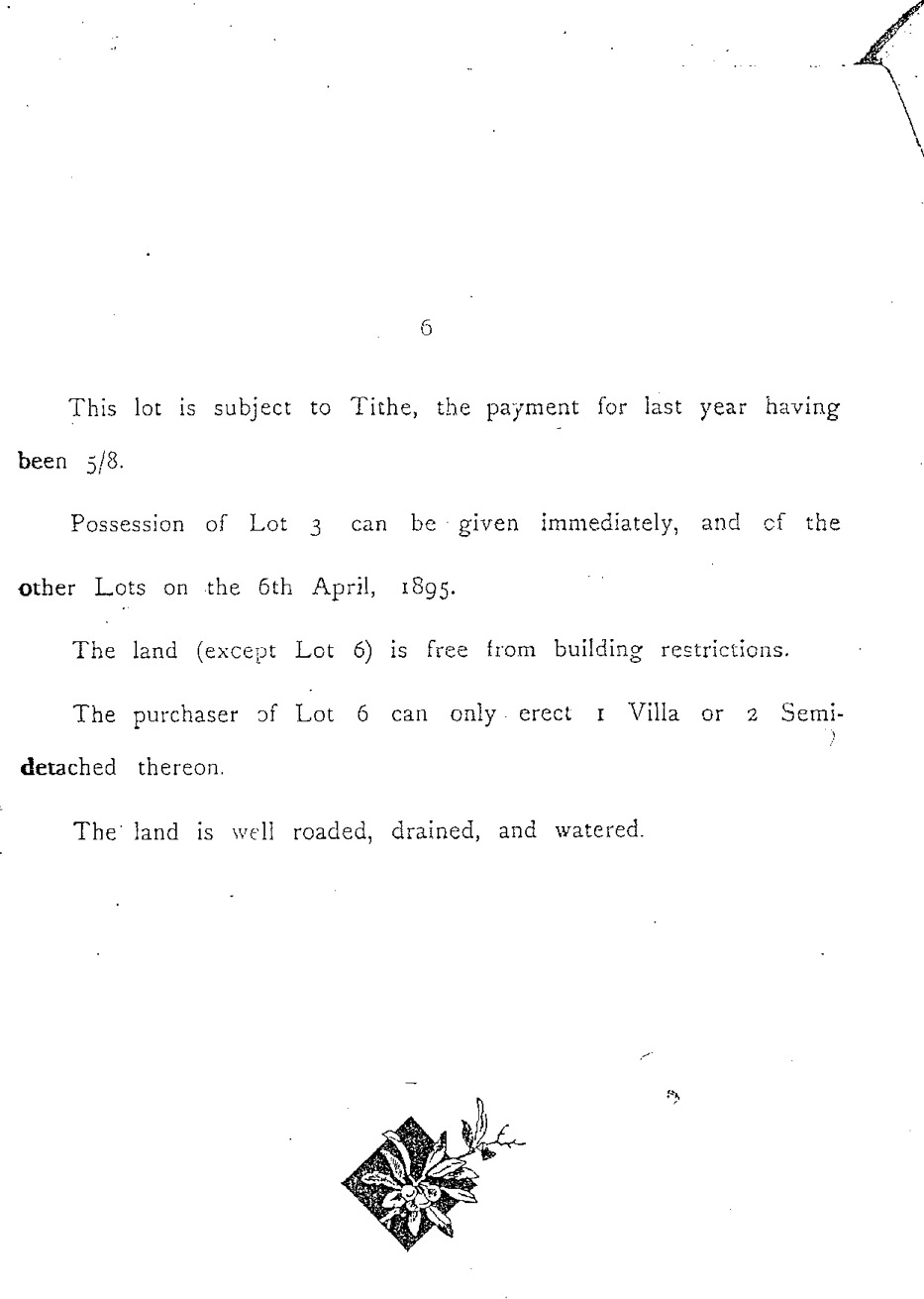 Richardson & Trotter Sale
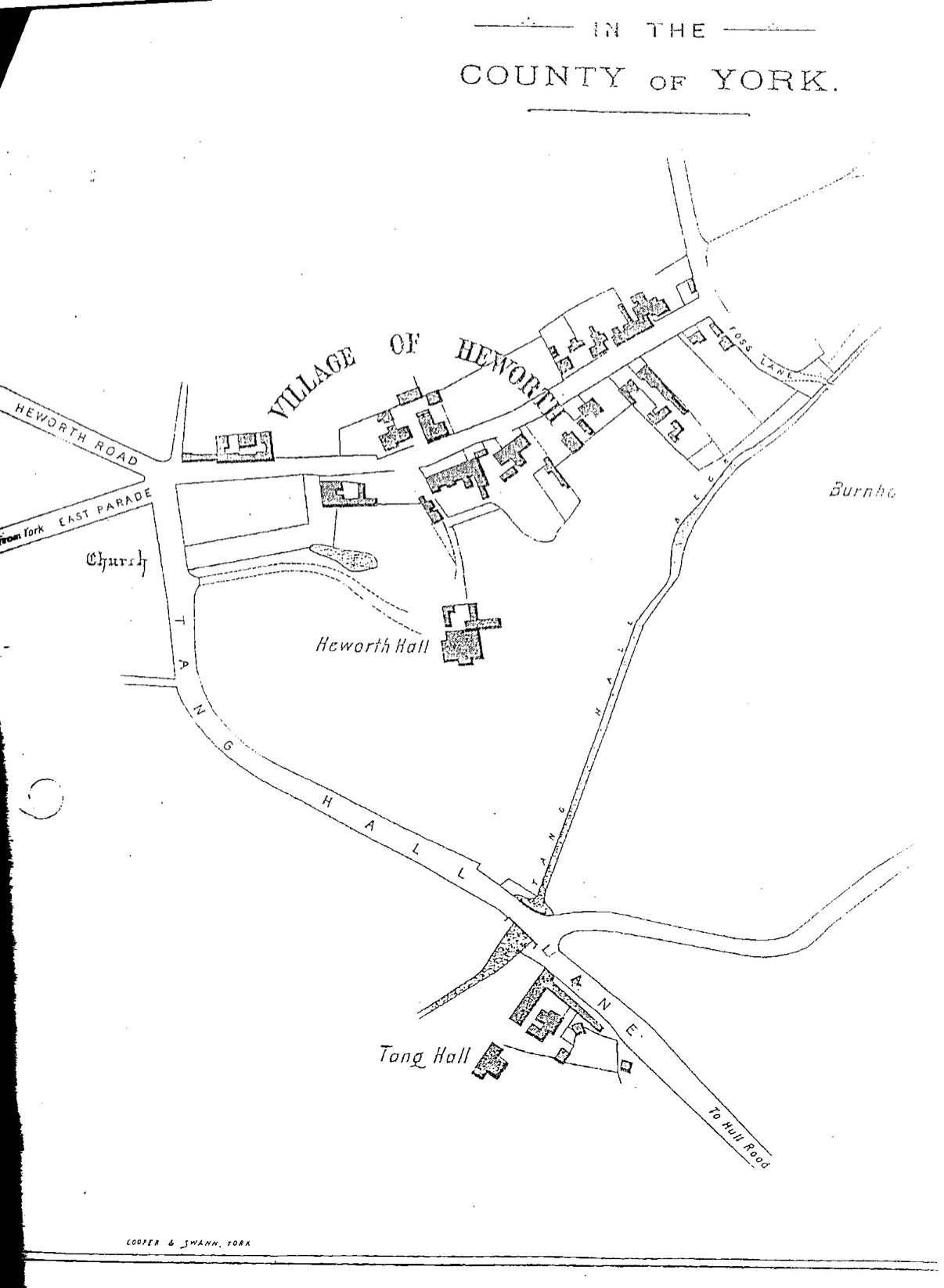 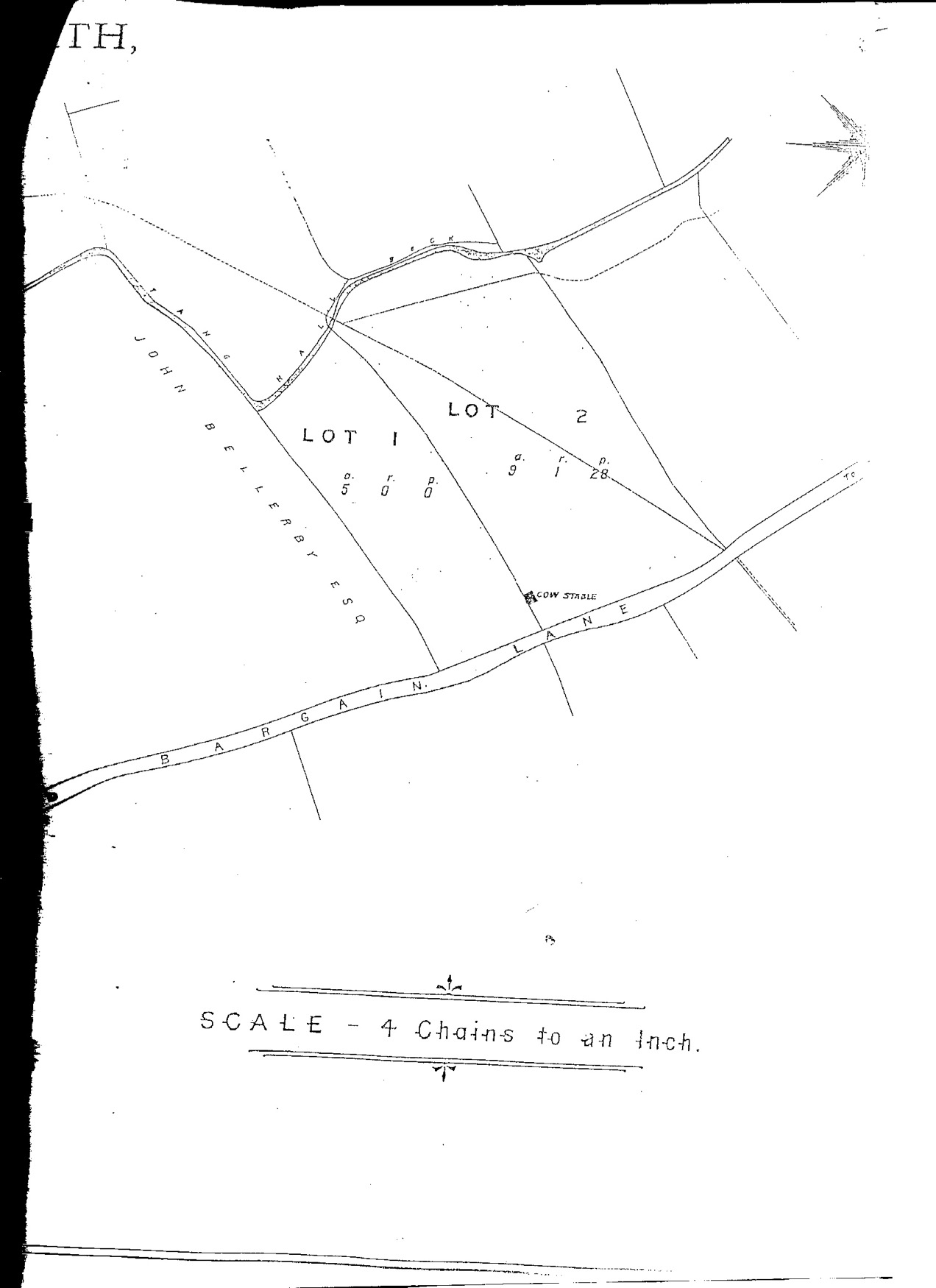 Richardson & Trotter Sale
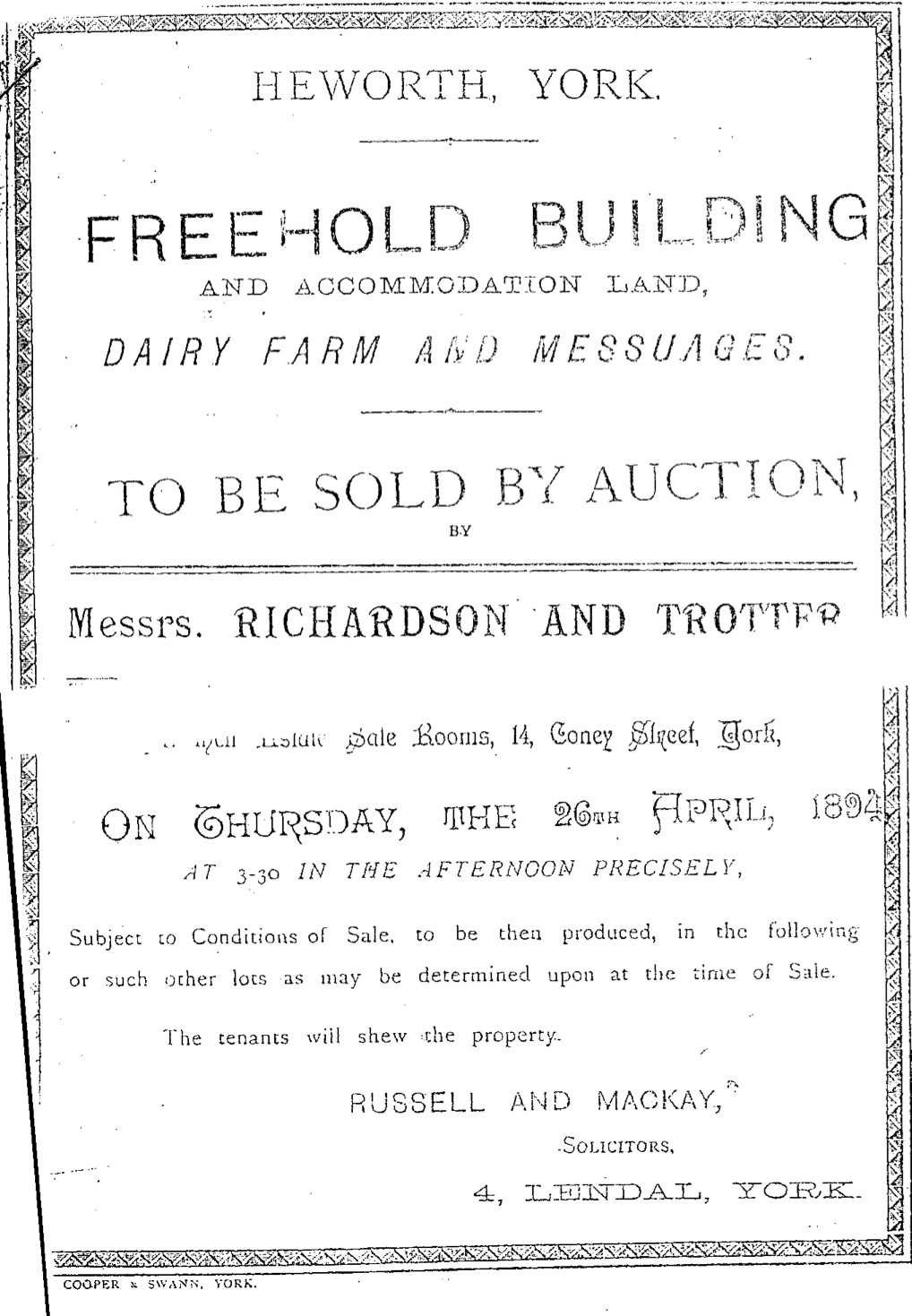 Sale of the Limes
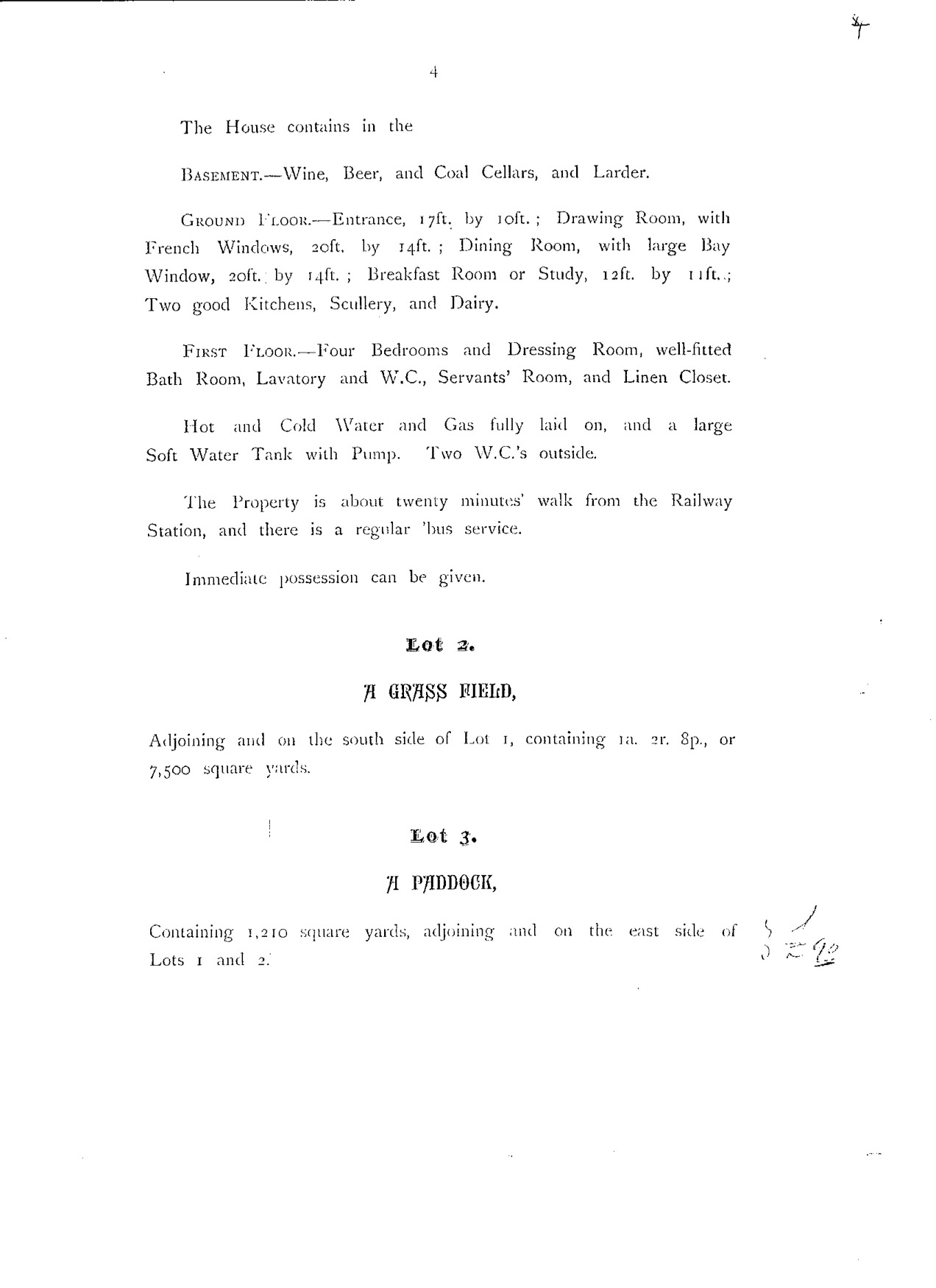 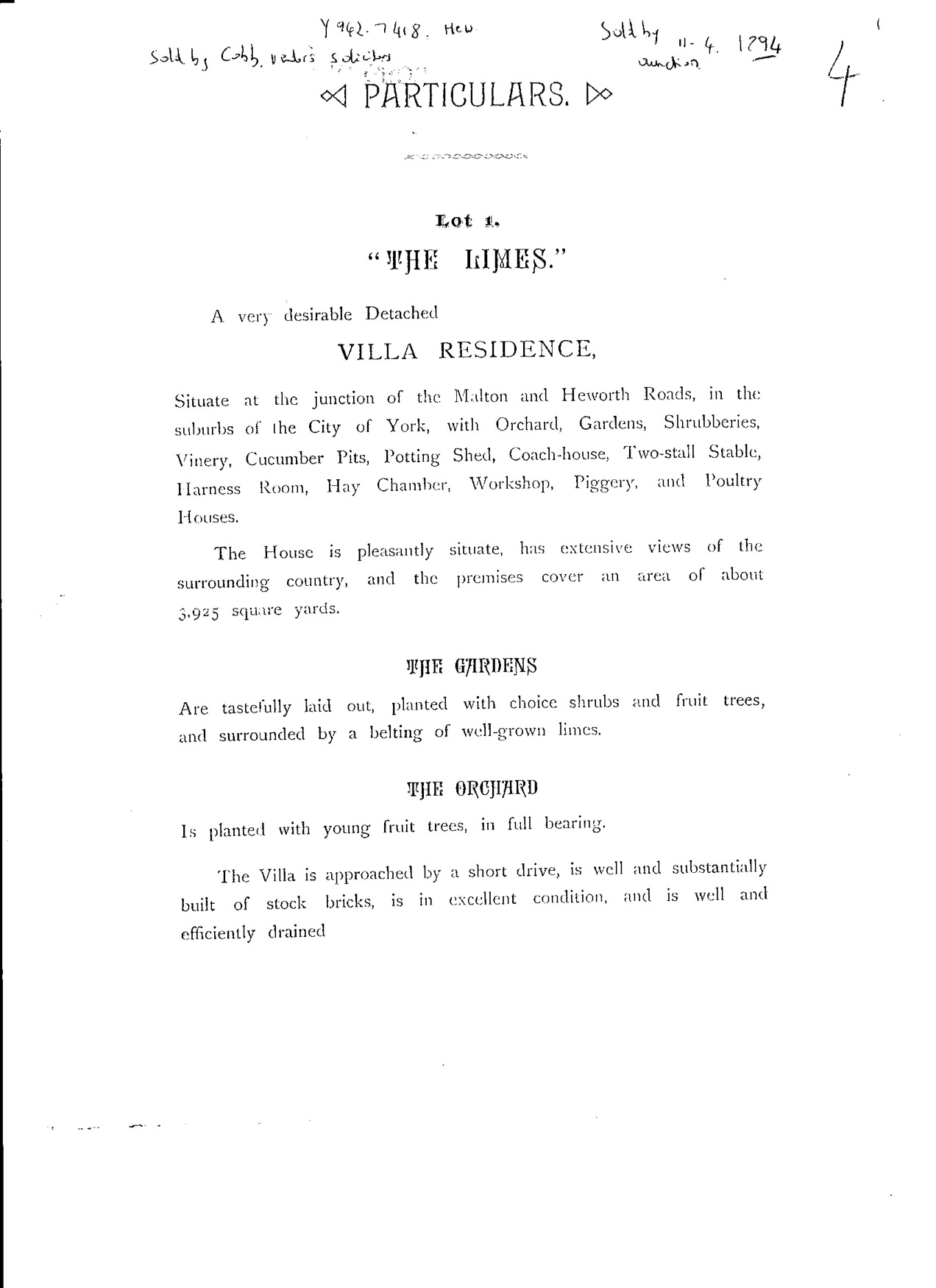 Sale of the Limes
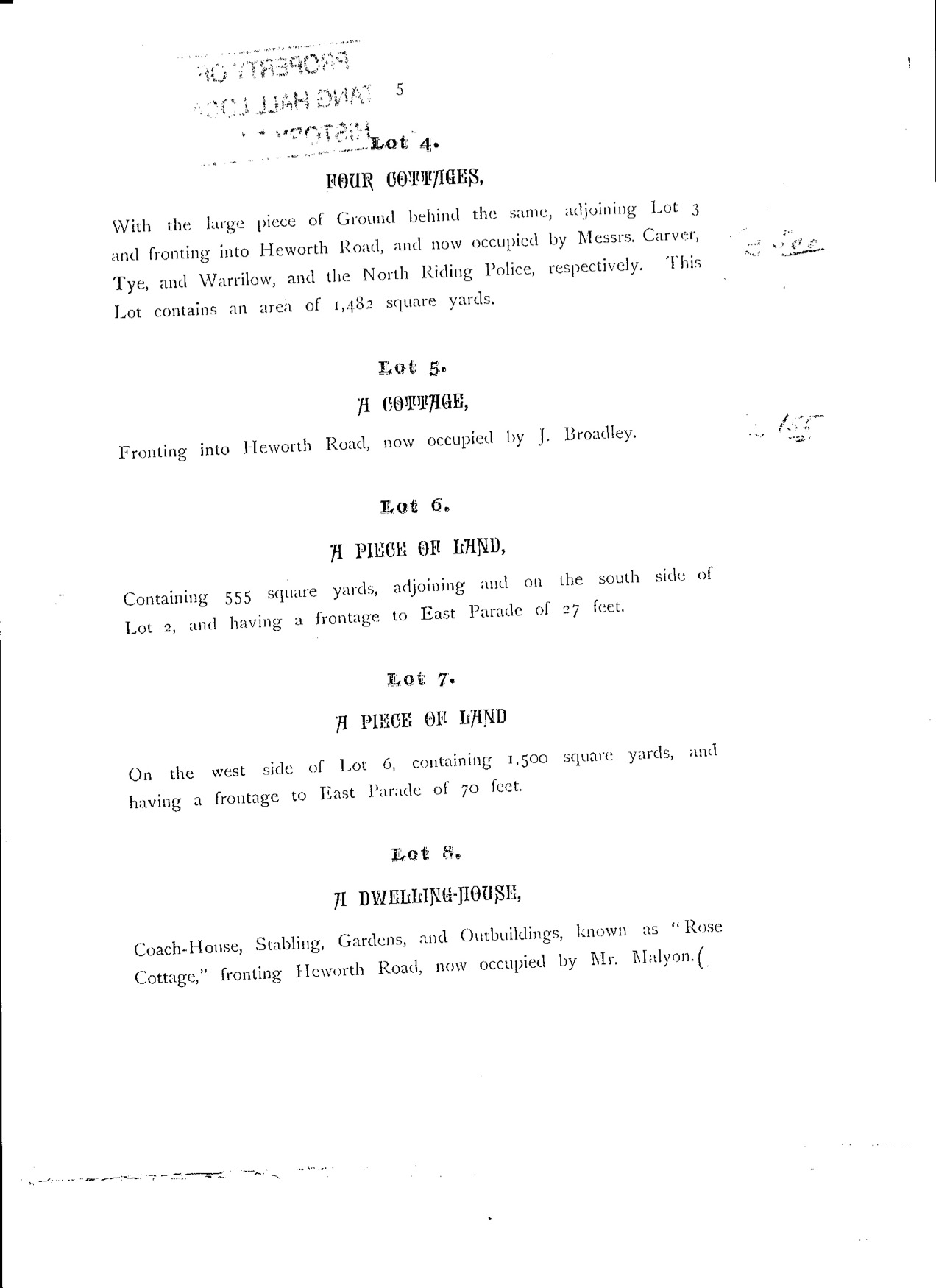 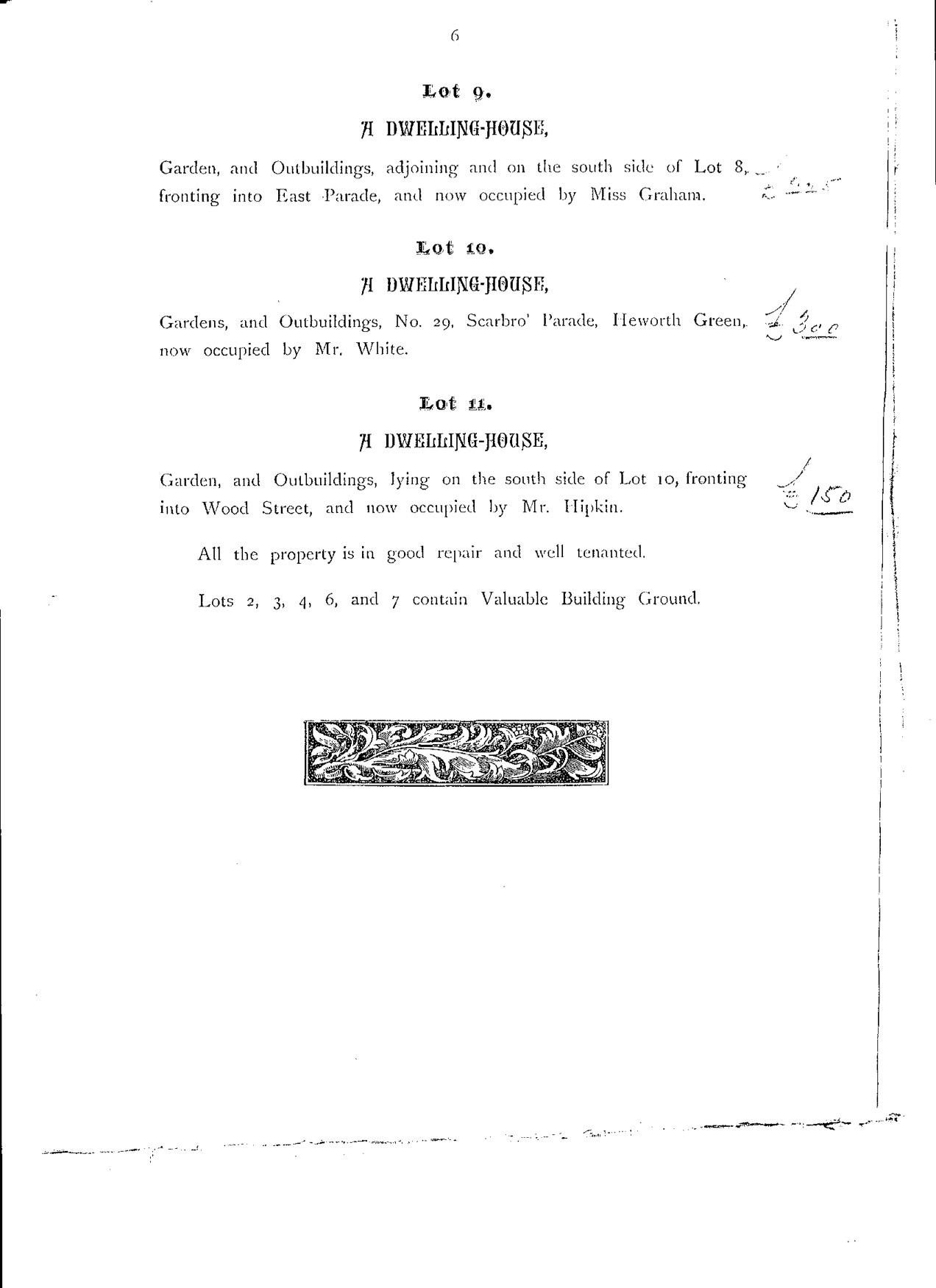 York Gazette & Herald Key Dates
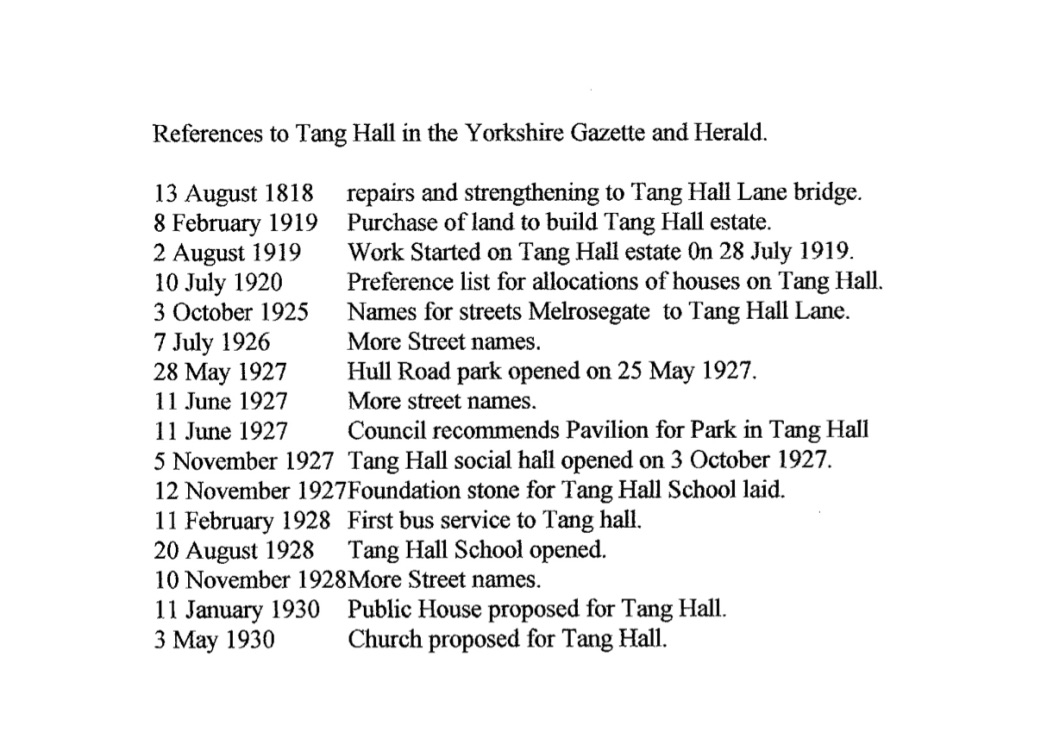